Реализация мероприятий в рамках реализации ГП РФ «Комплексное развитие сельских территорий» в Приморском районе Архангельской области
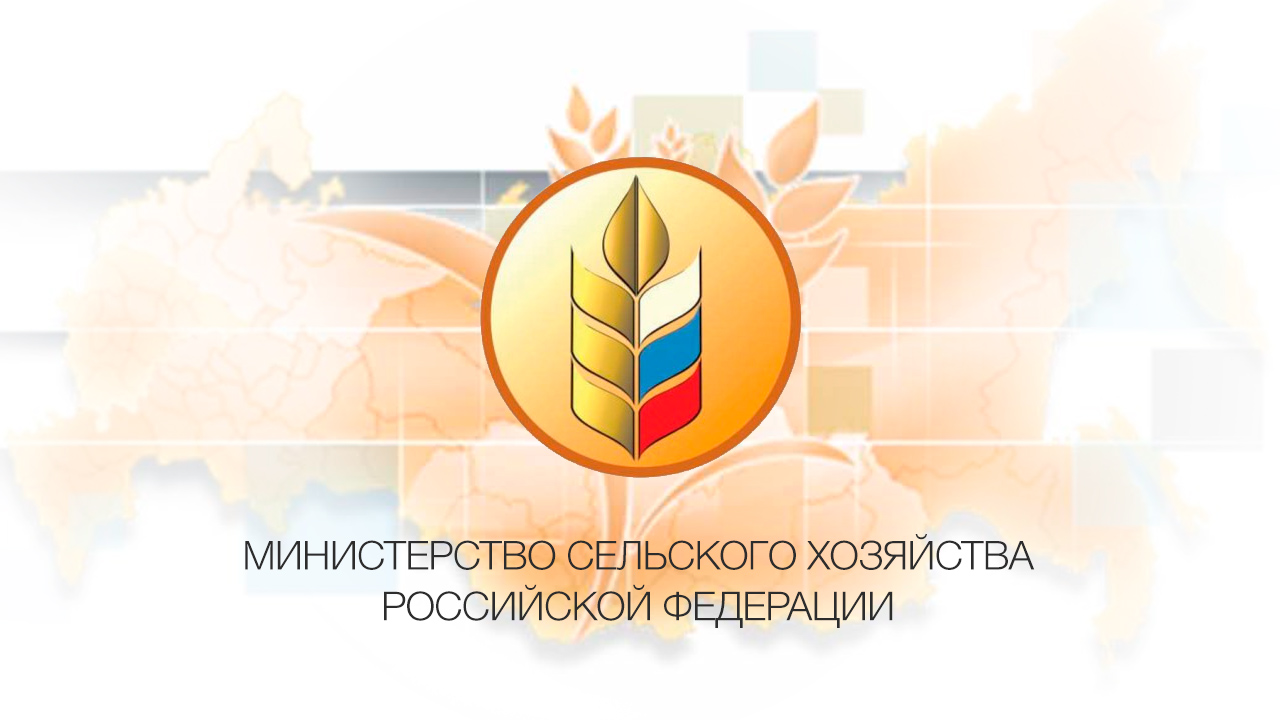 Создание спортивной и детской площадки в дер. Куропти , ул. Военный городок, МО «Уемское»
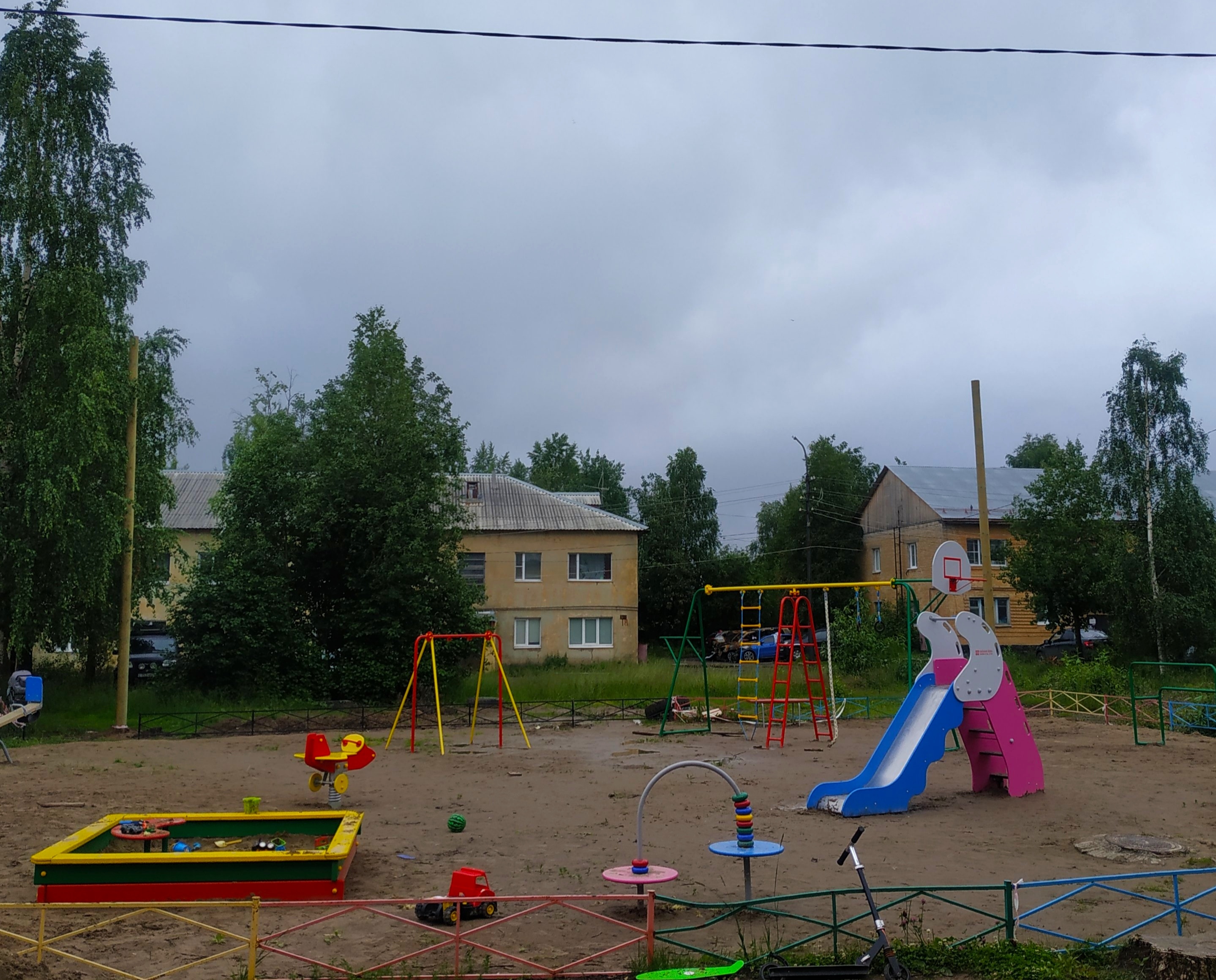 Сумма контракта – 0,6 млн. руб.
Срок окончания работ – 2020 г.
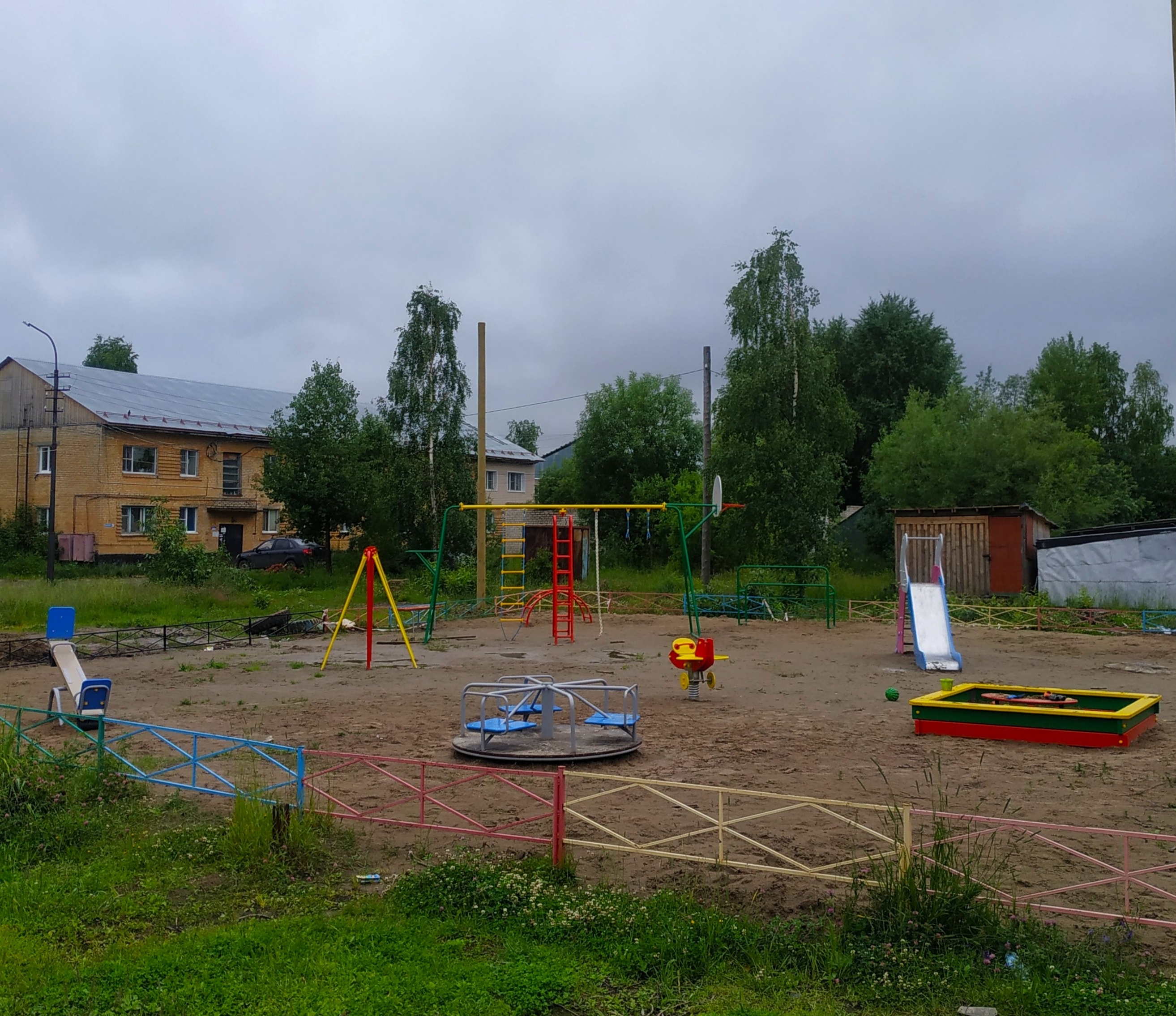 2
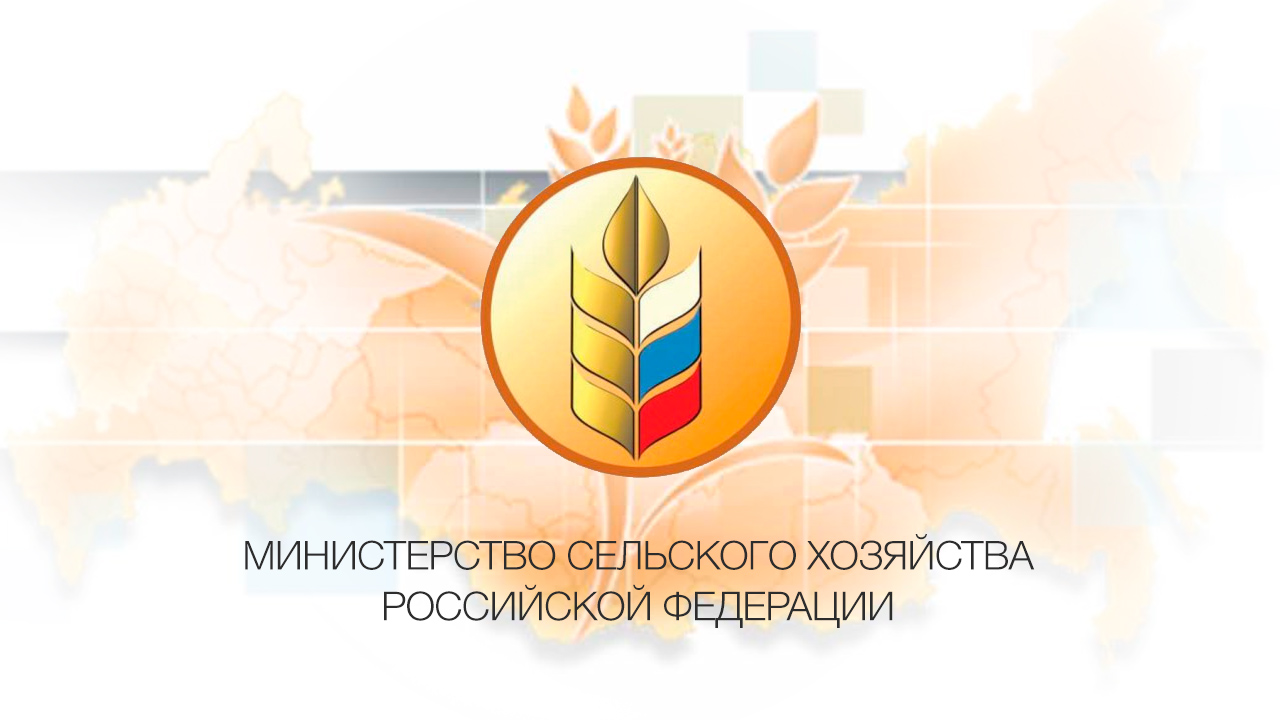 Создание спортивной и детской площадки в дер. Павракульская, МО «Талажское»
Сумма контракта – 2,3 млн. руб.
Срок окончания работ – 2020 г.
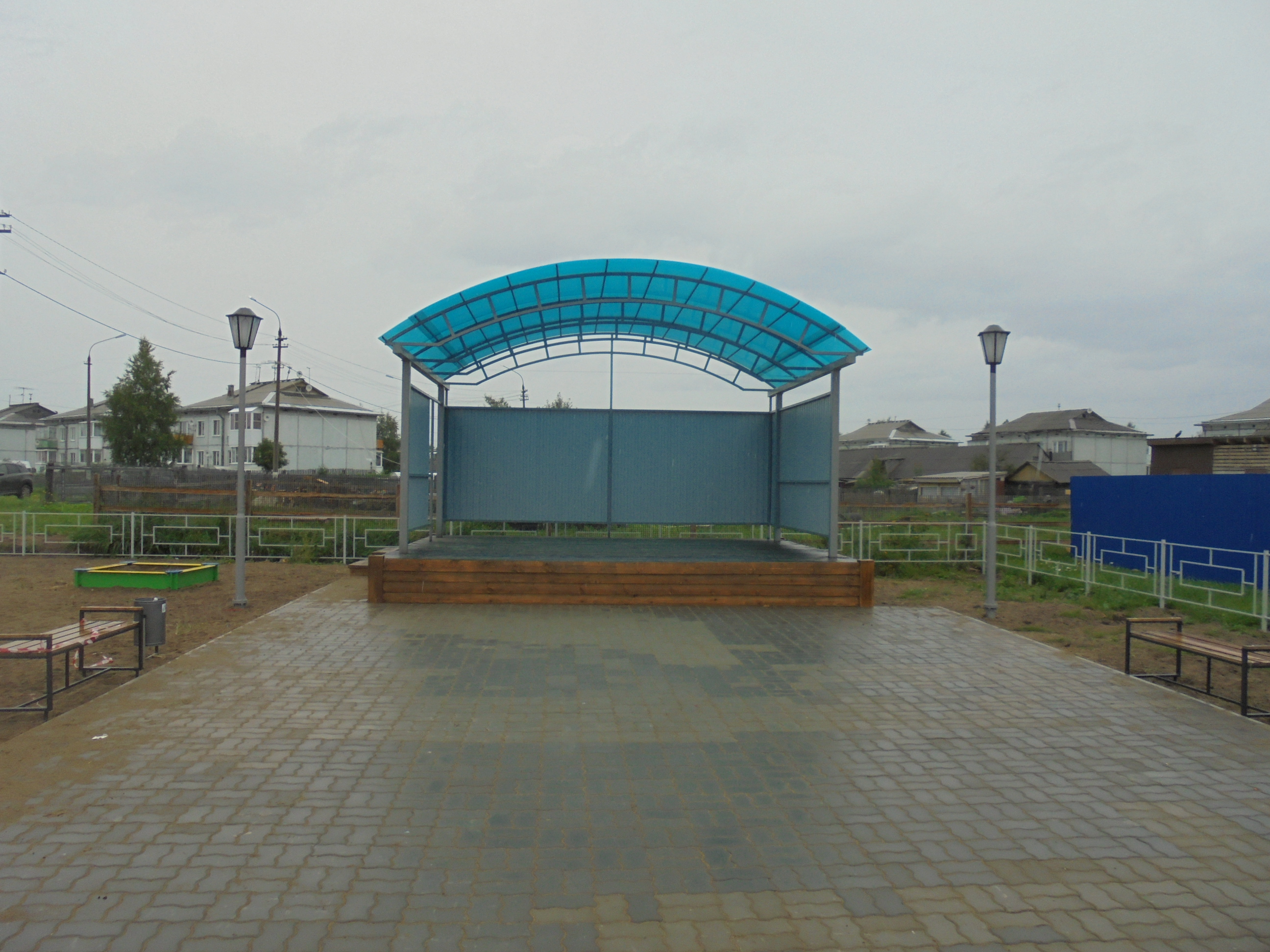 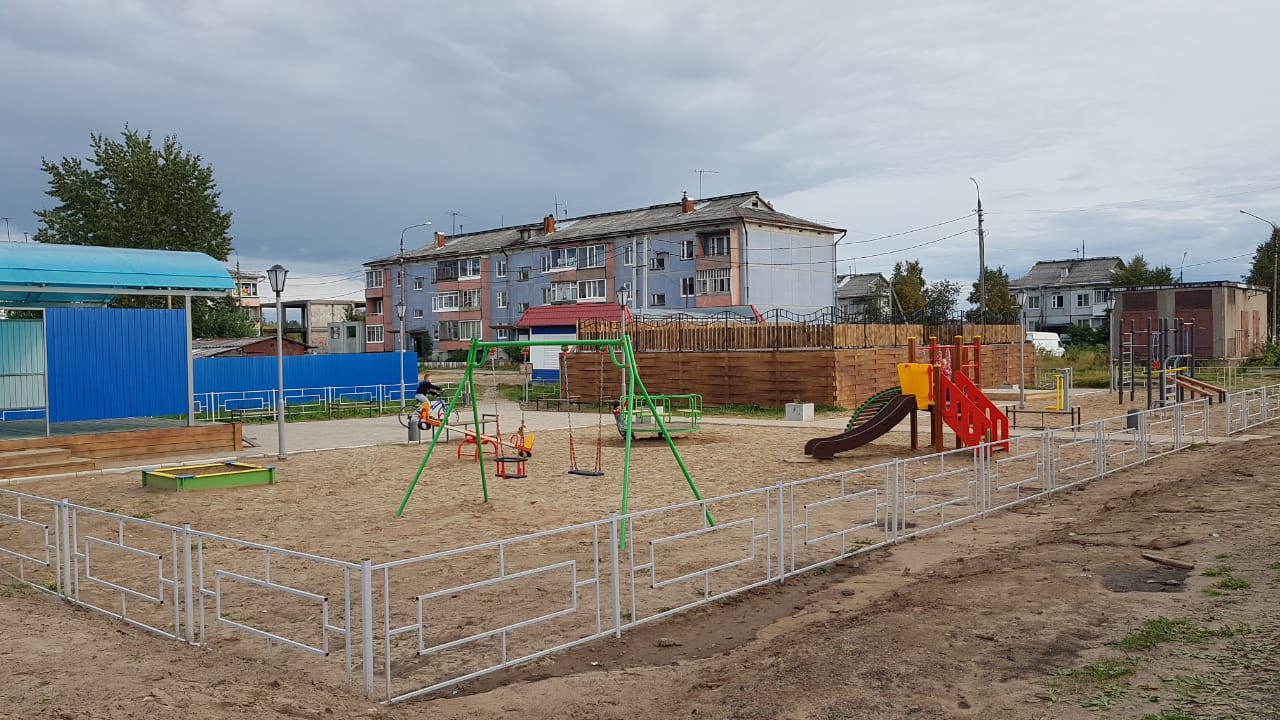 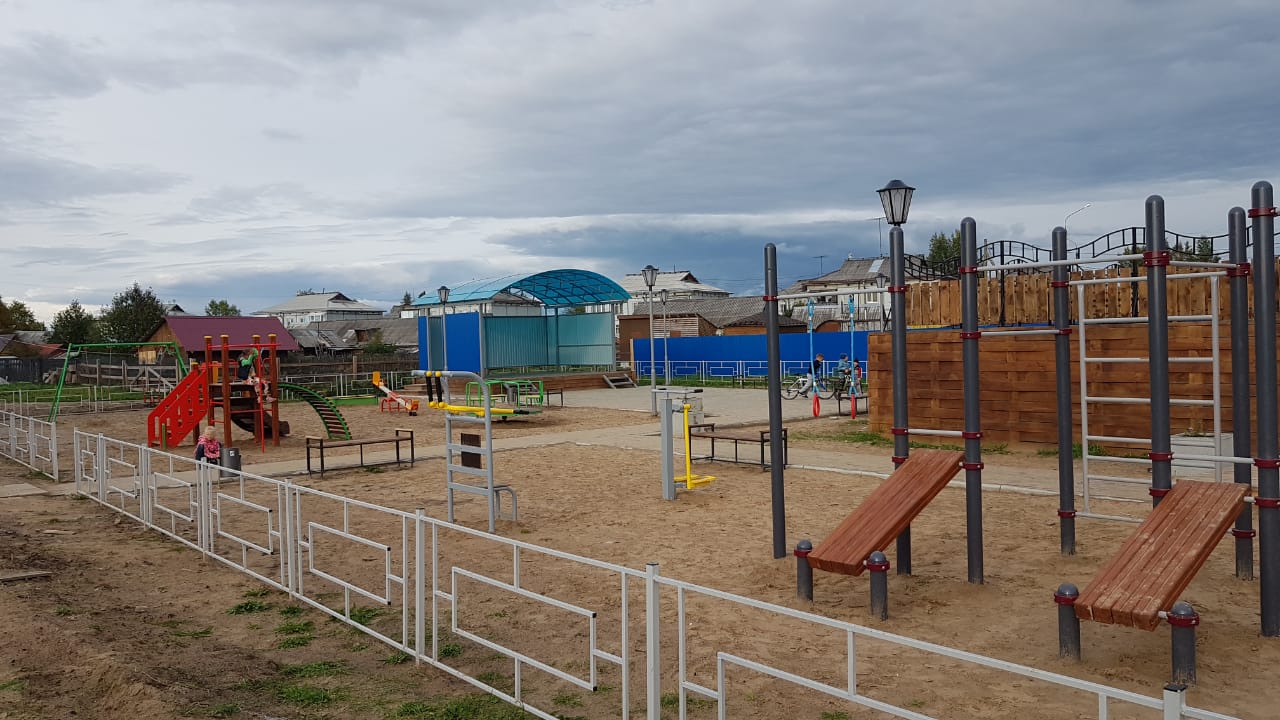 3
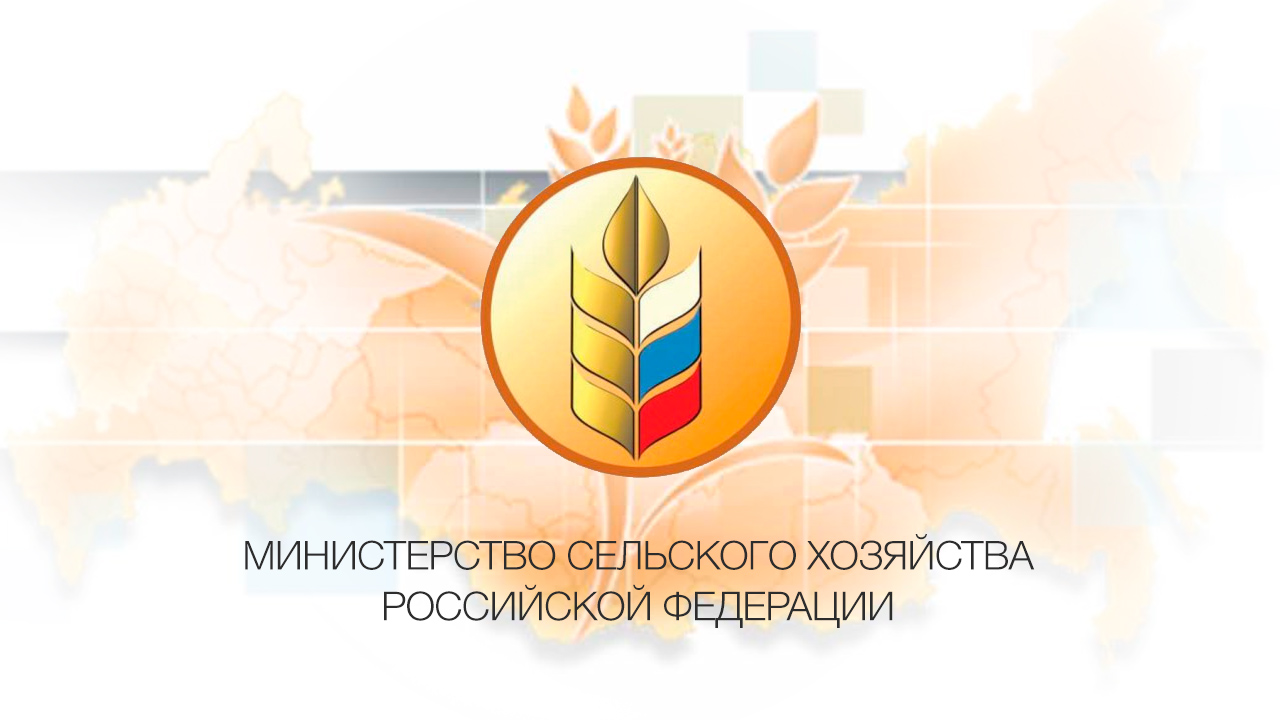 Устройство ливневой канализации в пос. Лайский Док, МО «Приморское»
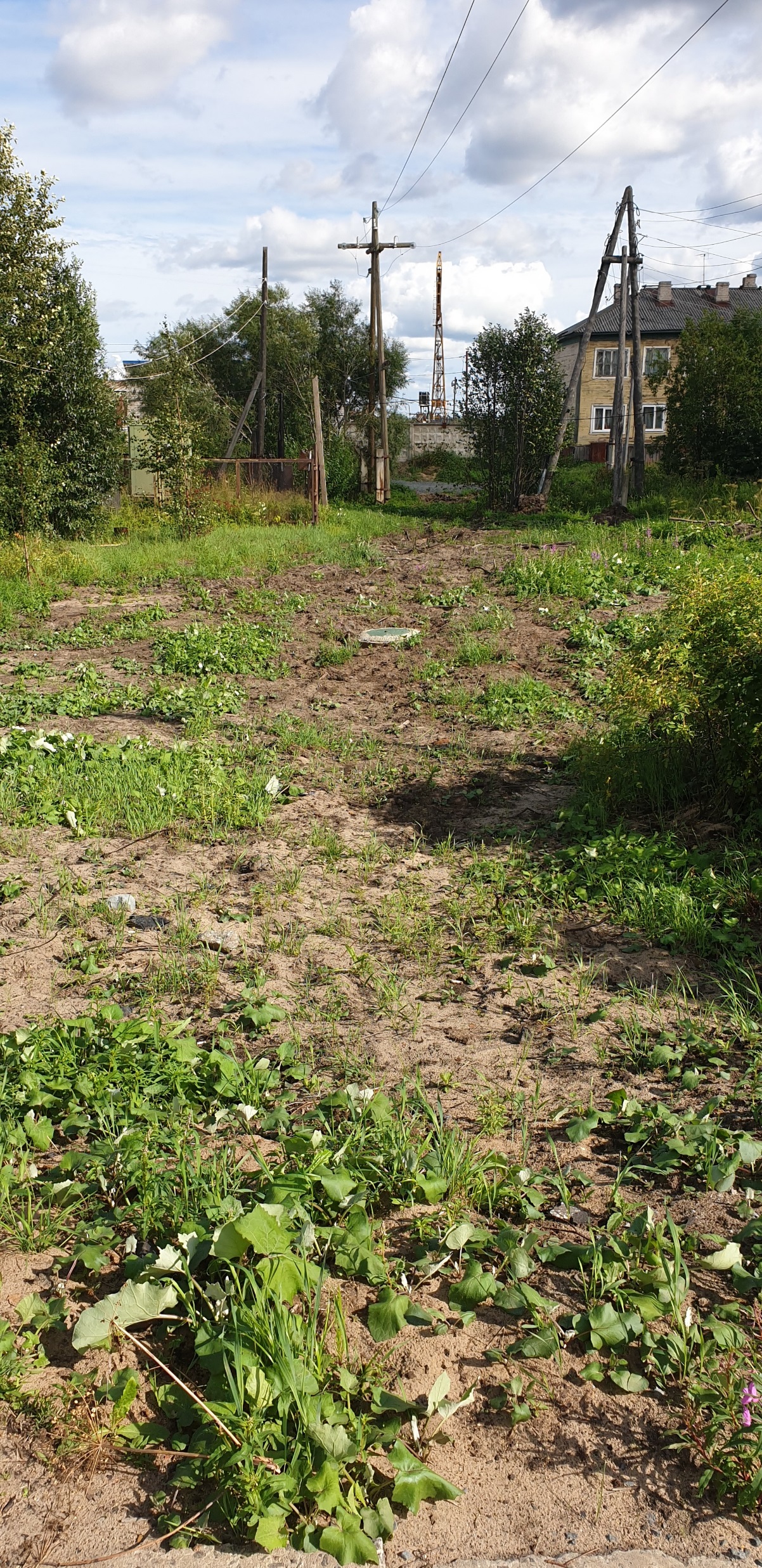 Сумма контракта – 1,7 млн. руб.
Срок окончания работ – 2020 г.
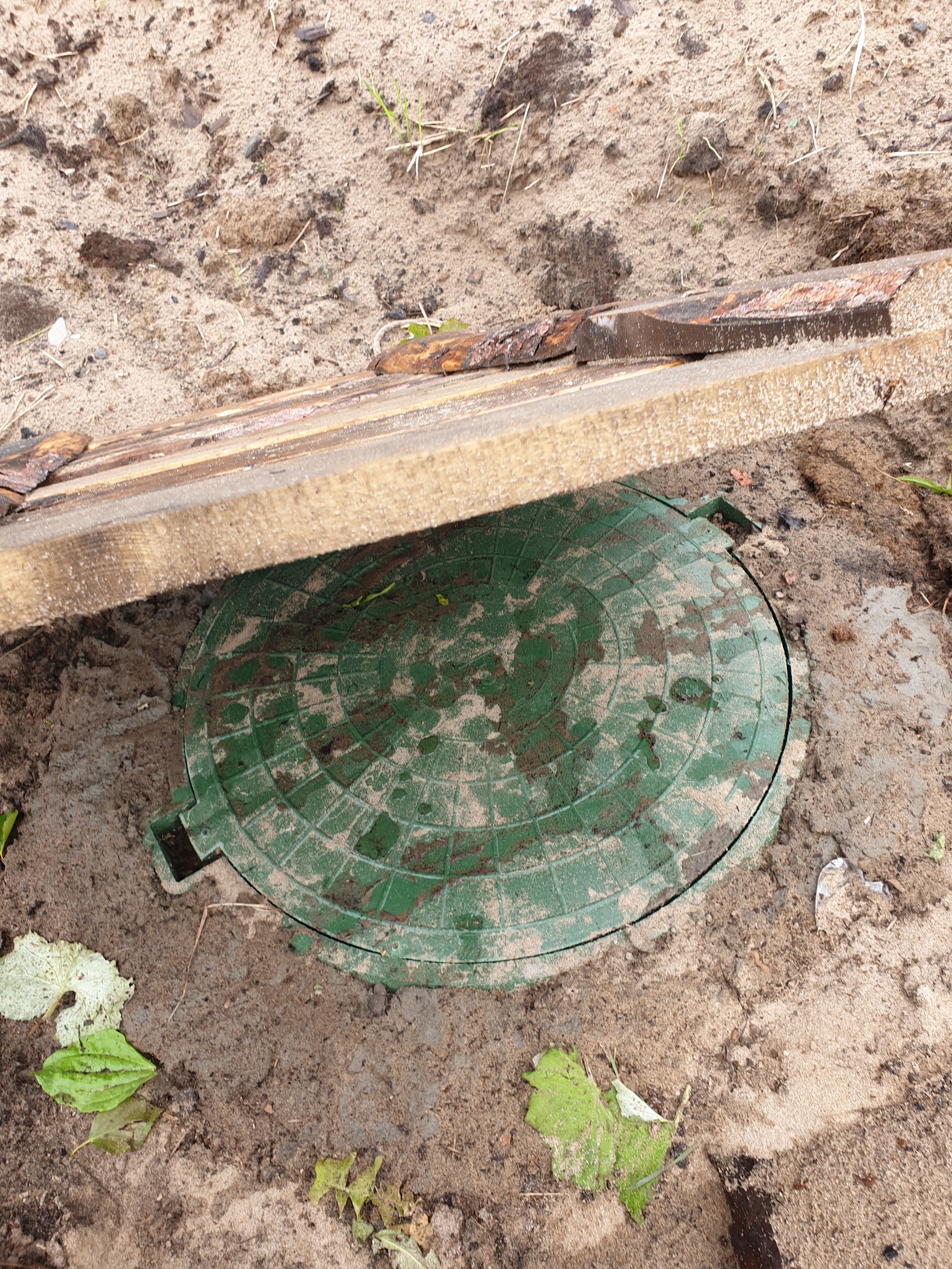 4
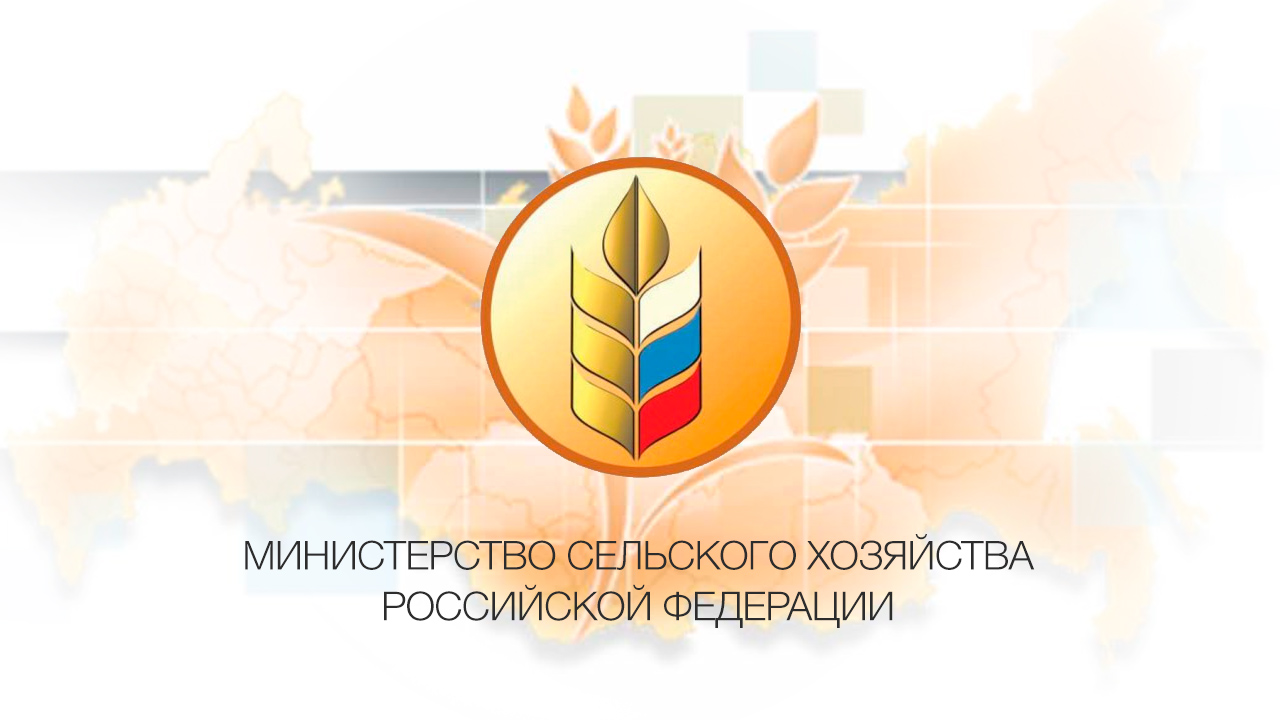 КАПИТАЛЬНЫЙ РЕМОНТ ДОМА КУЛЬТУРЫ В п. КАТУНИНО
Сумма контракта – 103,0 млн. руб.
Срок окончания работ – 2021 г.
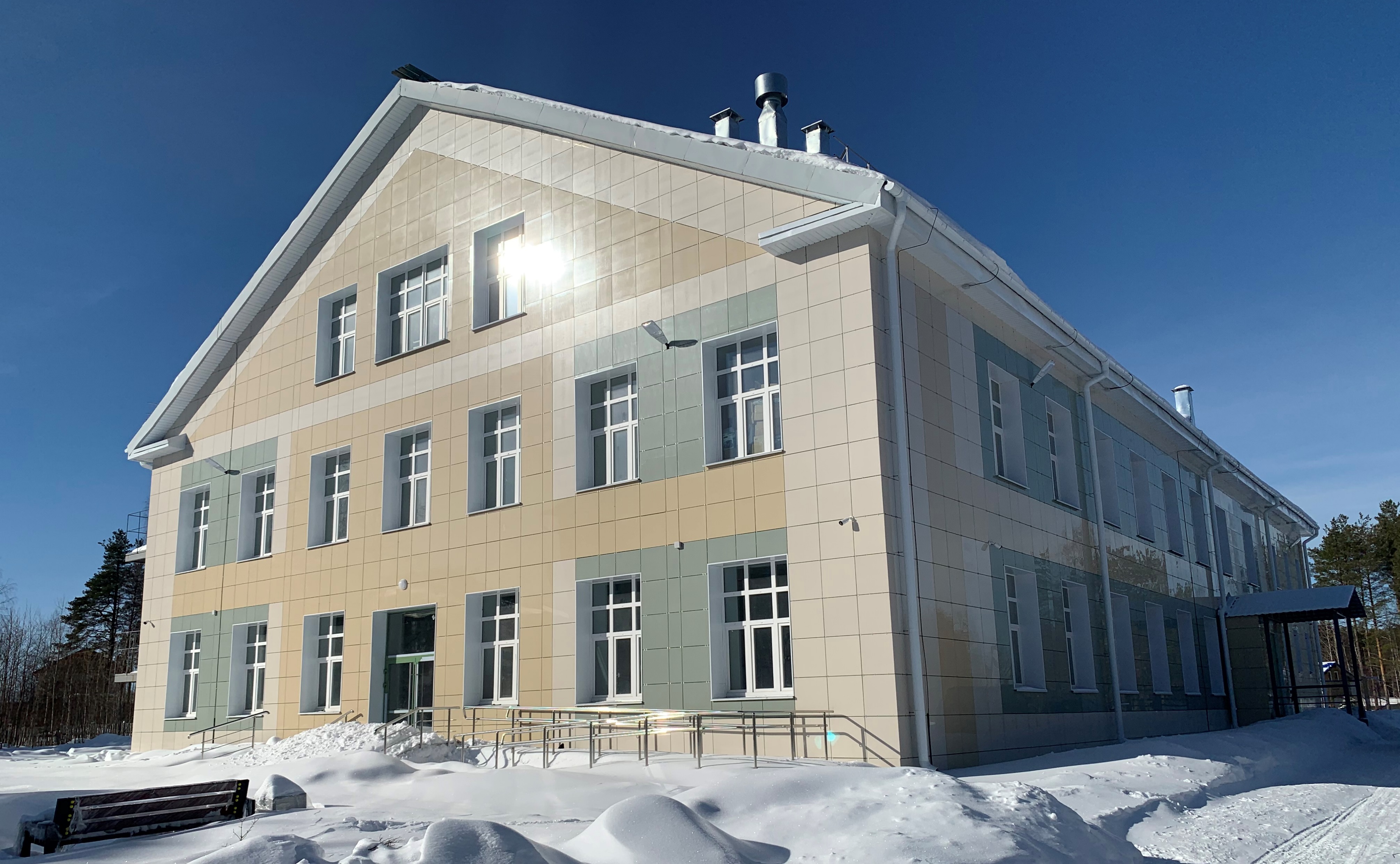 5
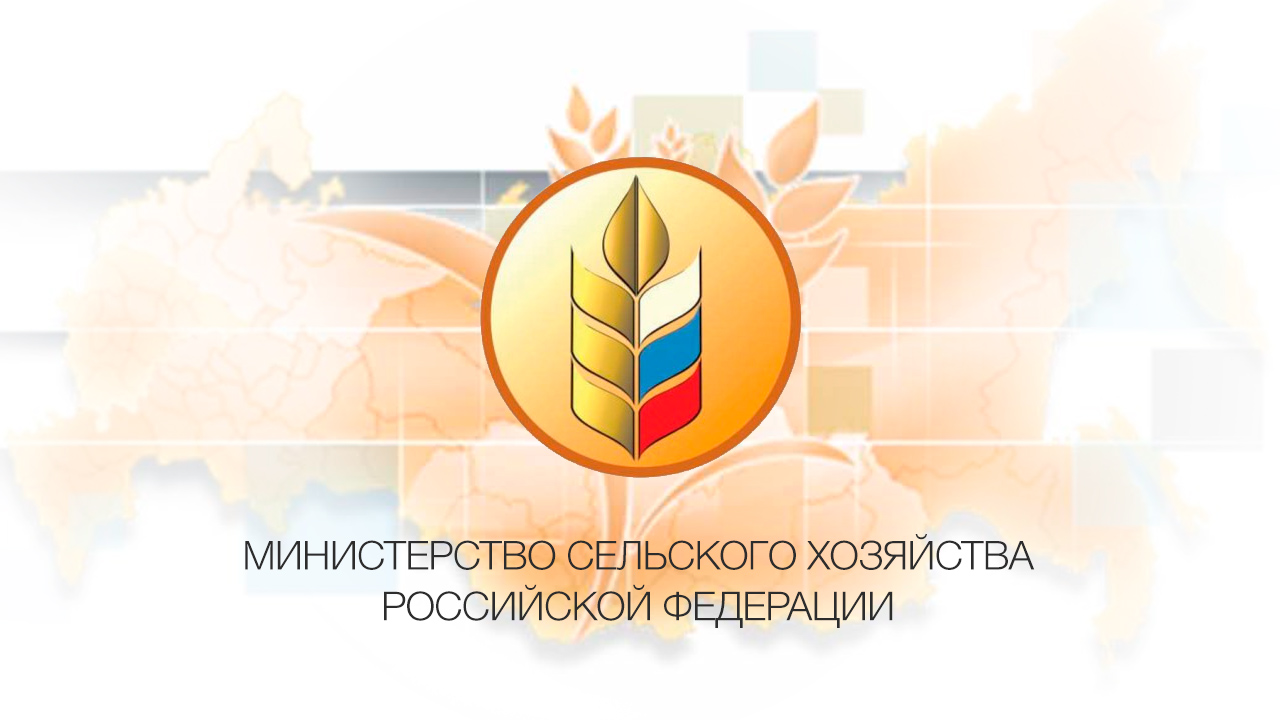 КАПИТАЛЬНЫЙ РЕМОНТ ДОМА КУЛЬТУРЫ В ПОСЕЛКЕ КАТУНИНО
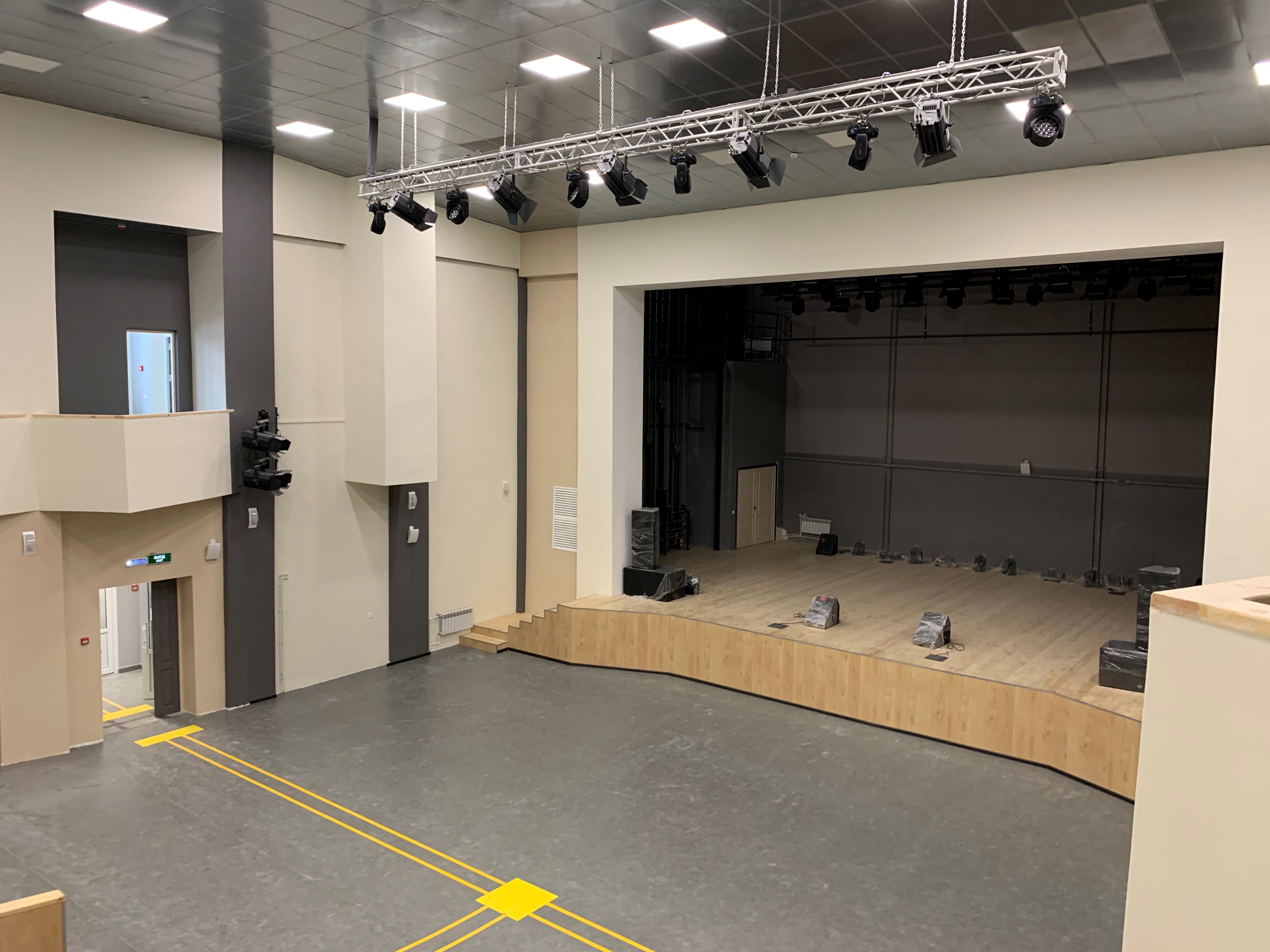 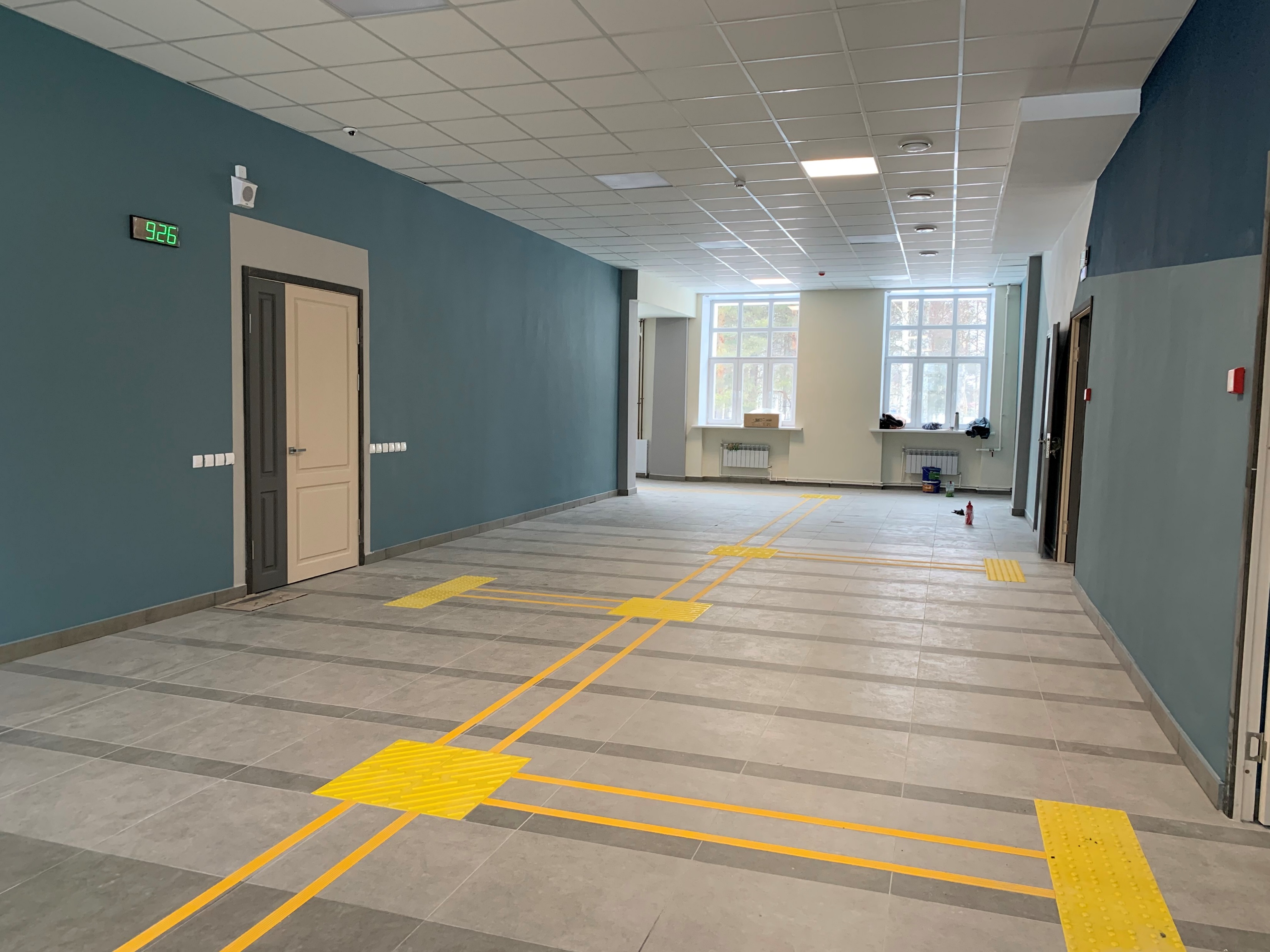 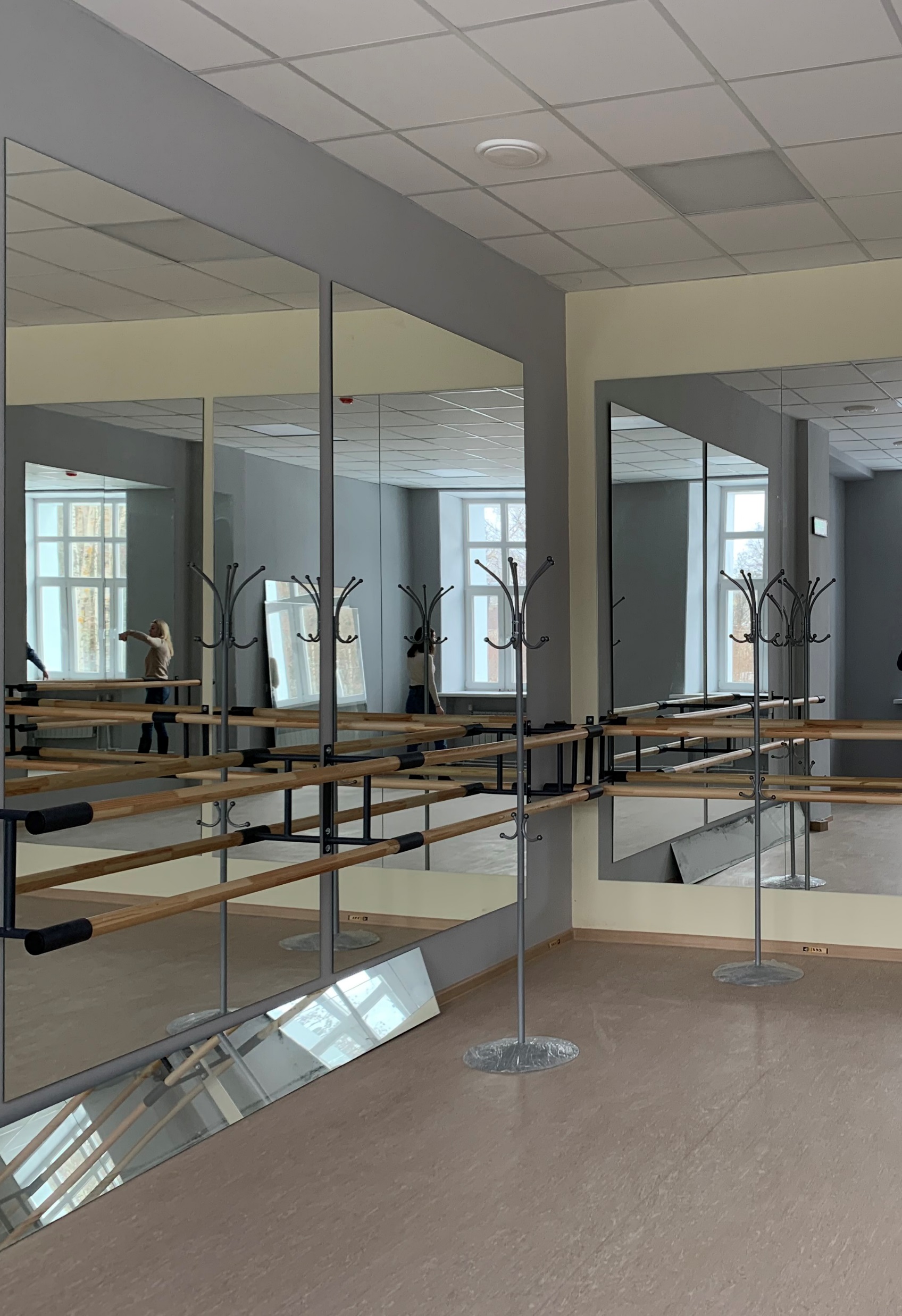 Площадь здания - 1853,7м2
Вместимость зрительного зала – 324 места
6
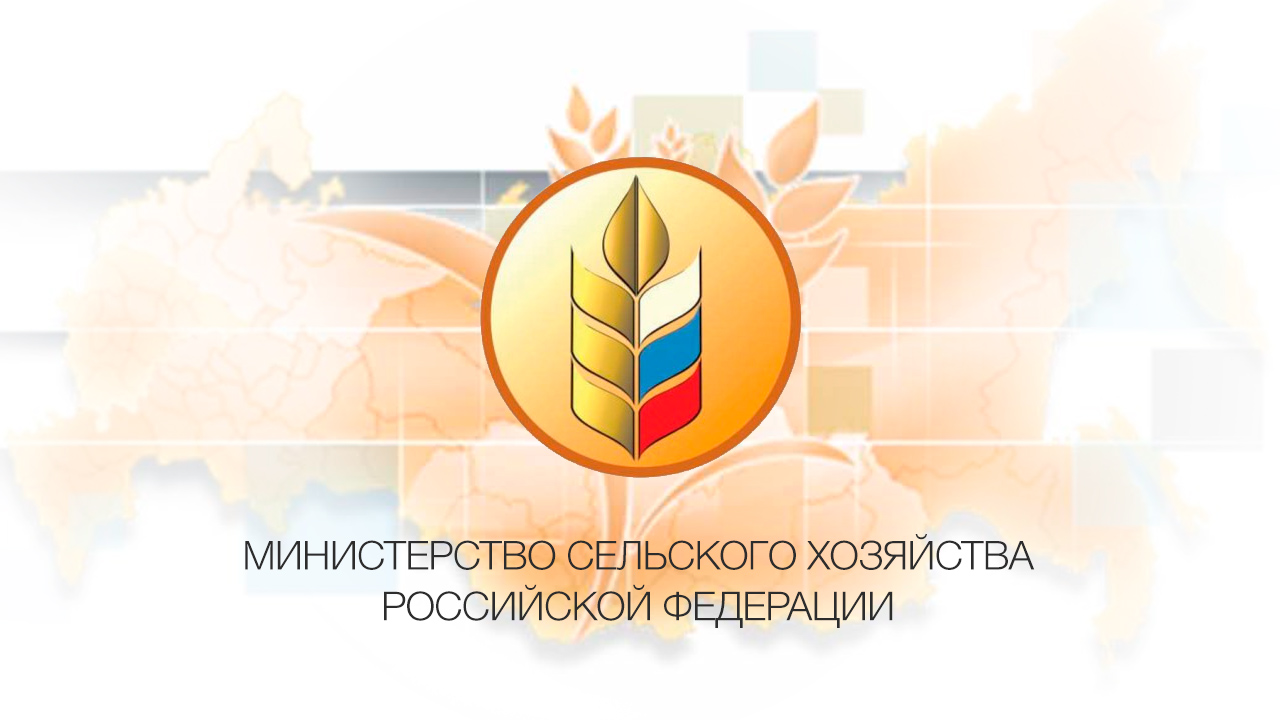 Капитальный ремонт школы в дер. Рикасиха
Стоимость объекта – 4,6 млн. руб.
Срок окончания работ – 2021 г.
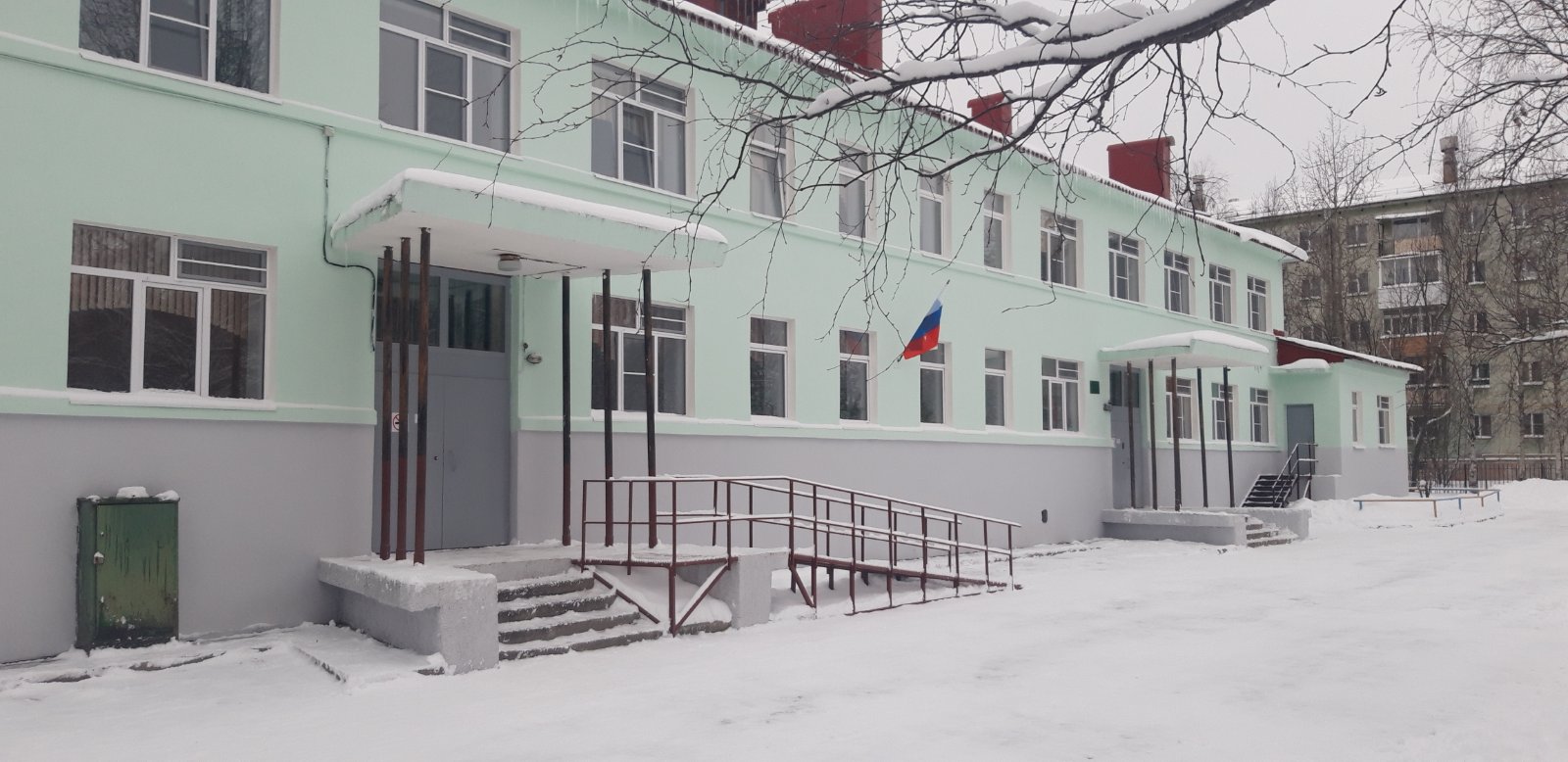 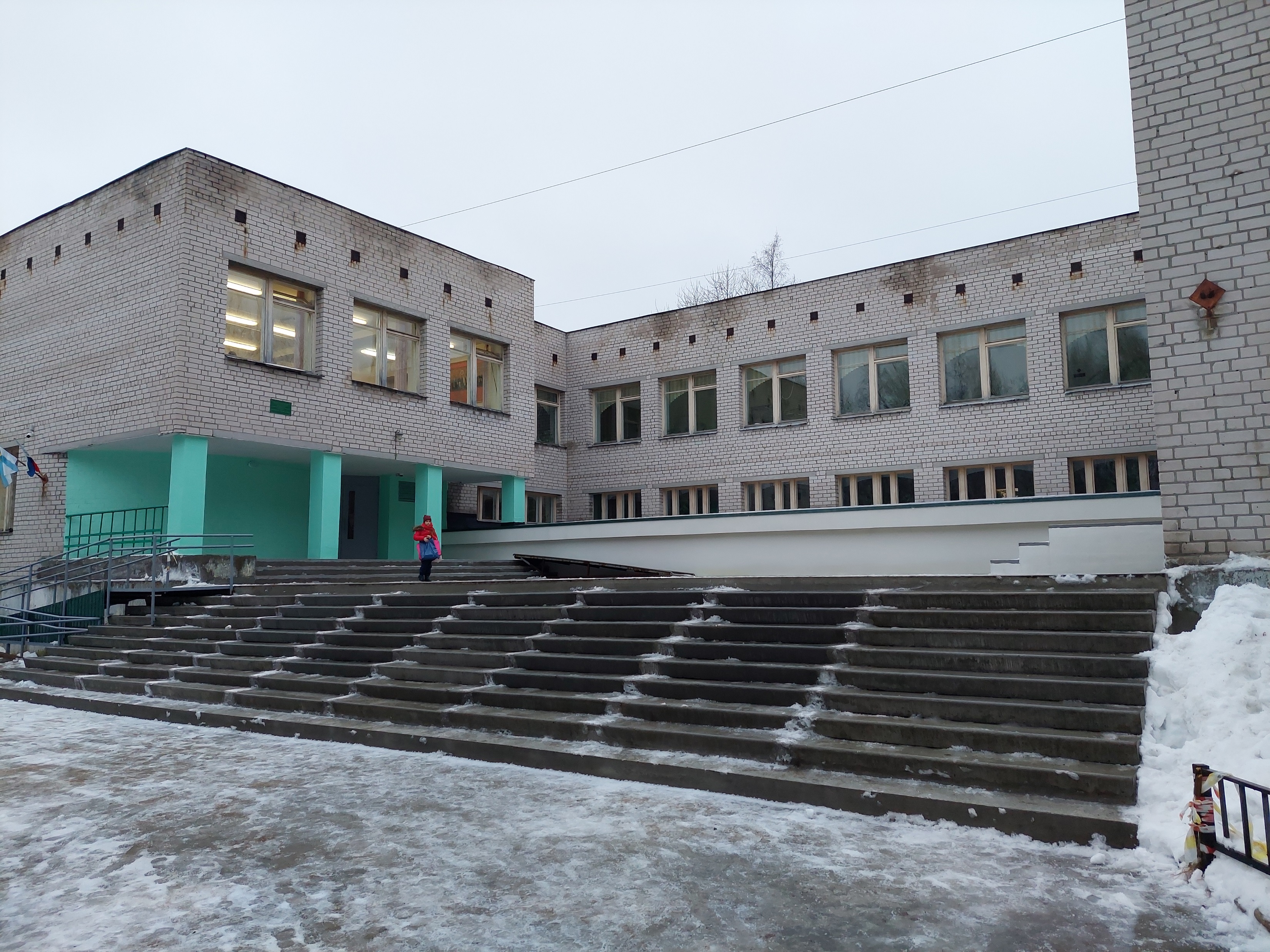 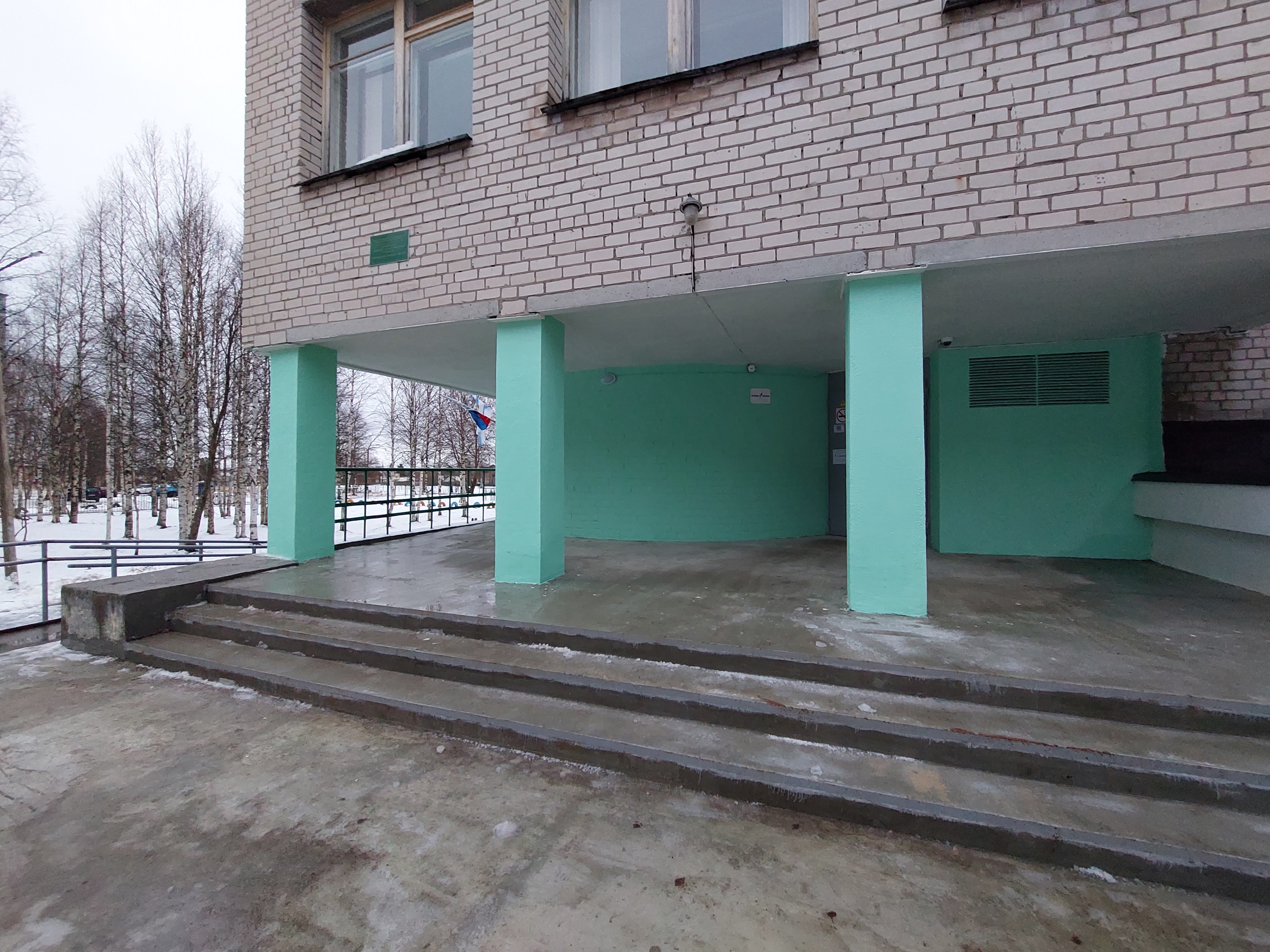 7
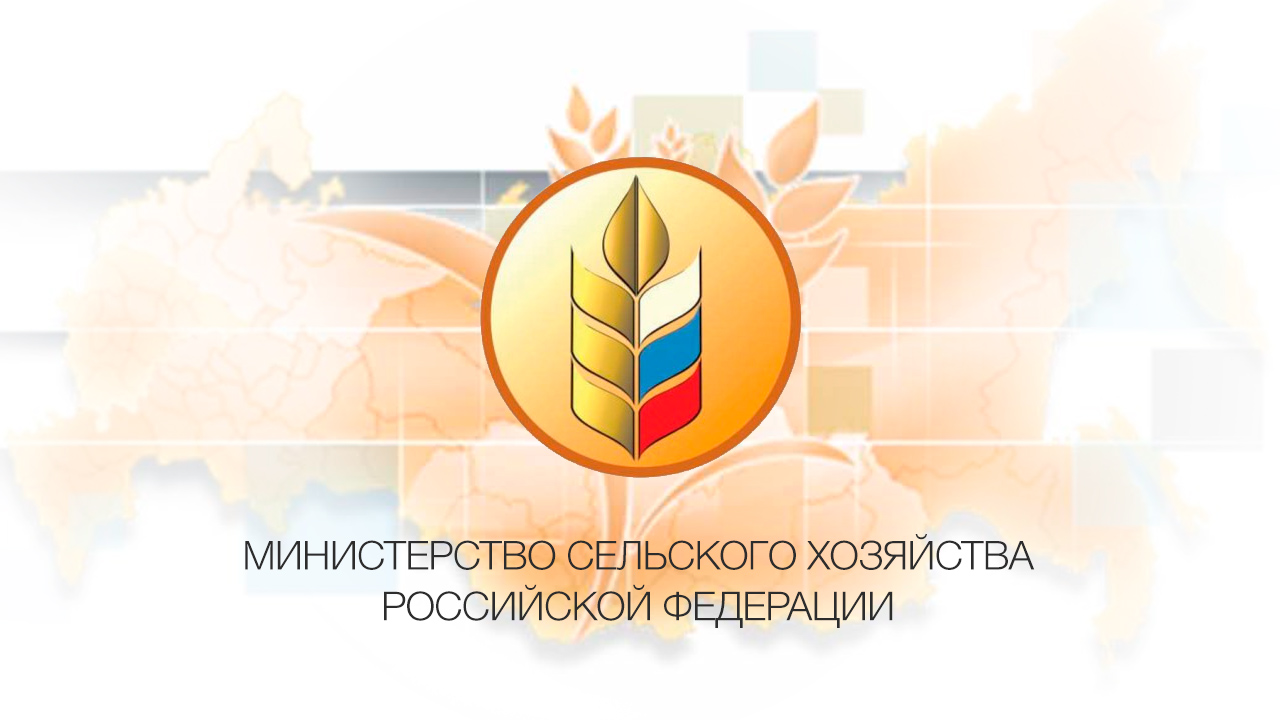 Капитальный ремонт стадиона в дер. Рикасиха
Стоимость объекта – 12,5 млн. руб.
Объект введен в эксплуатацию – 2021 г.
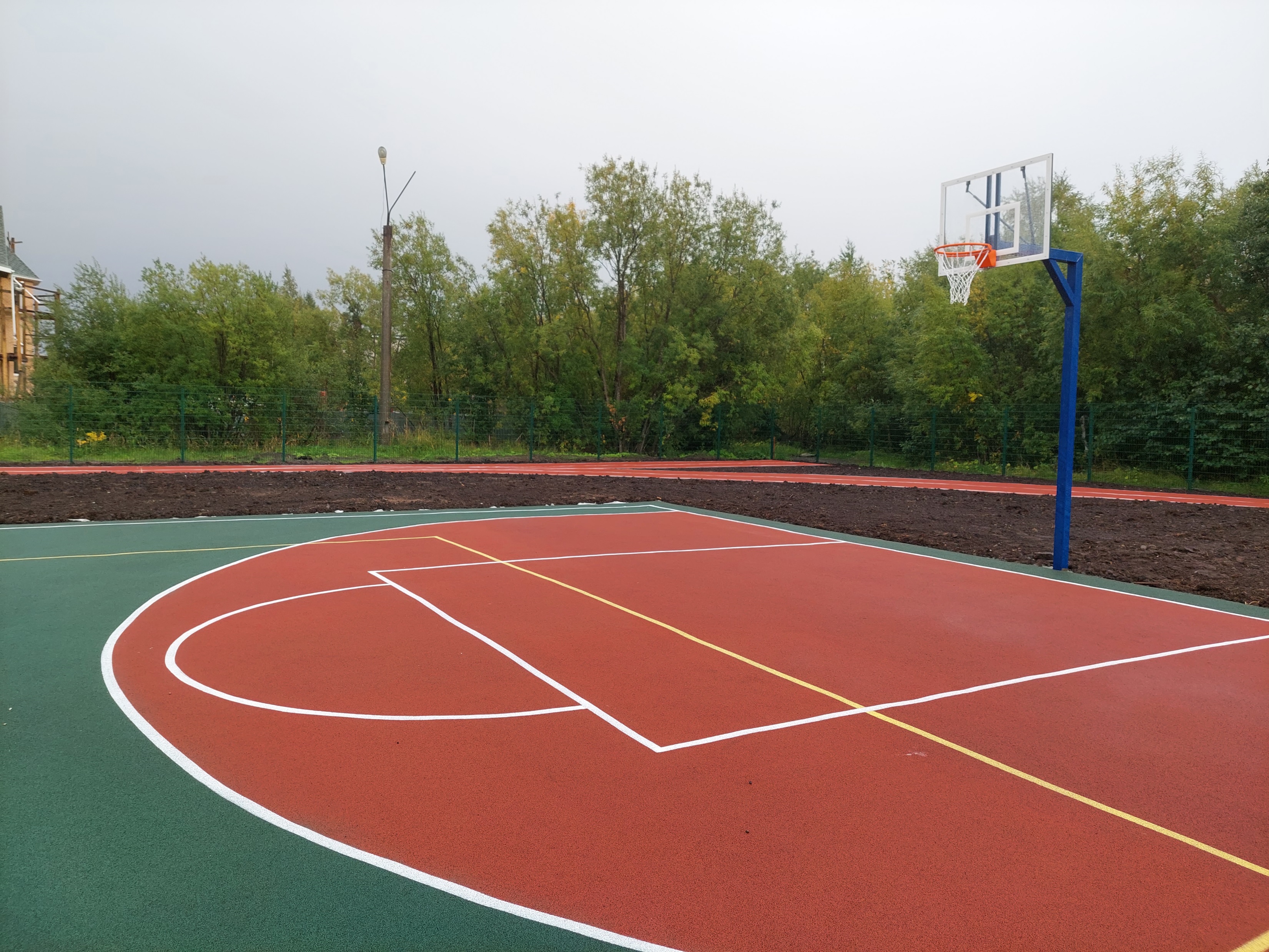 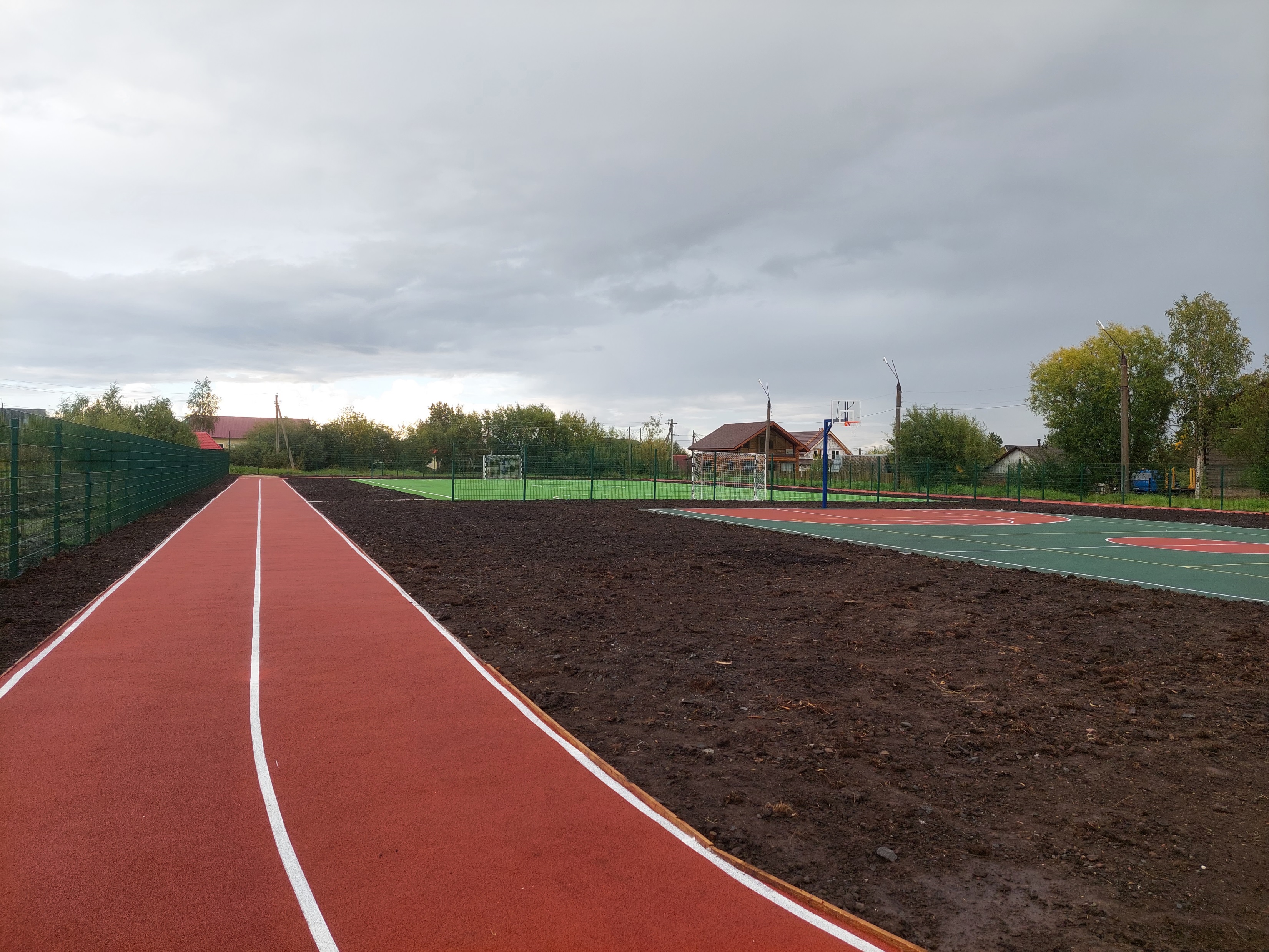 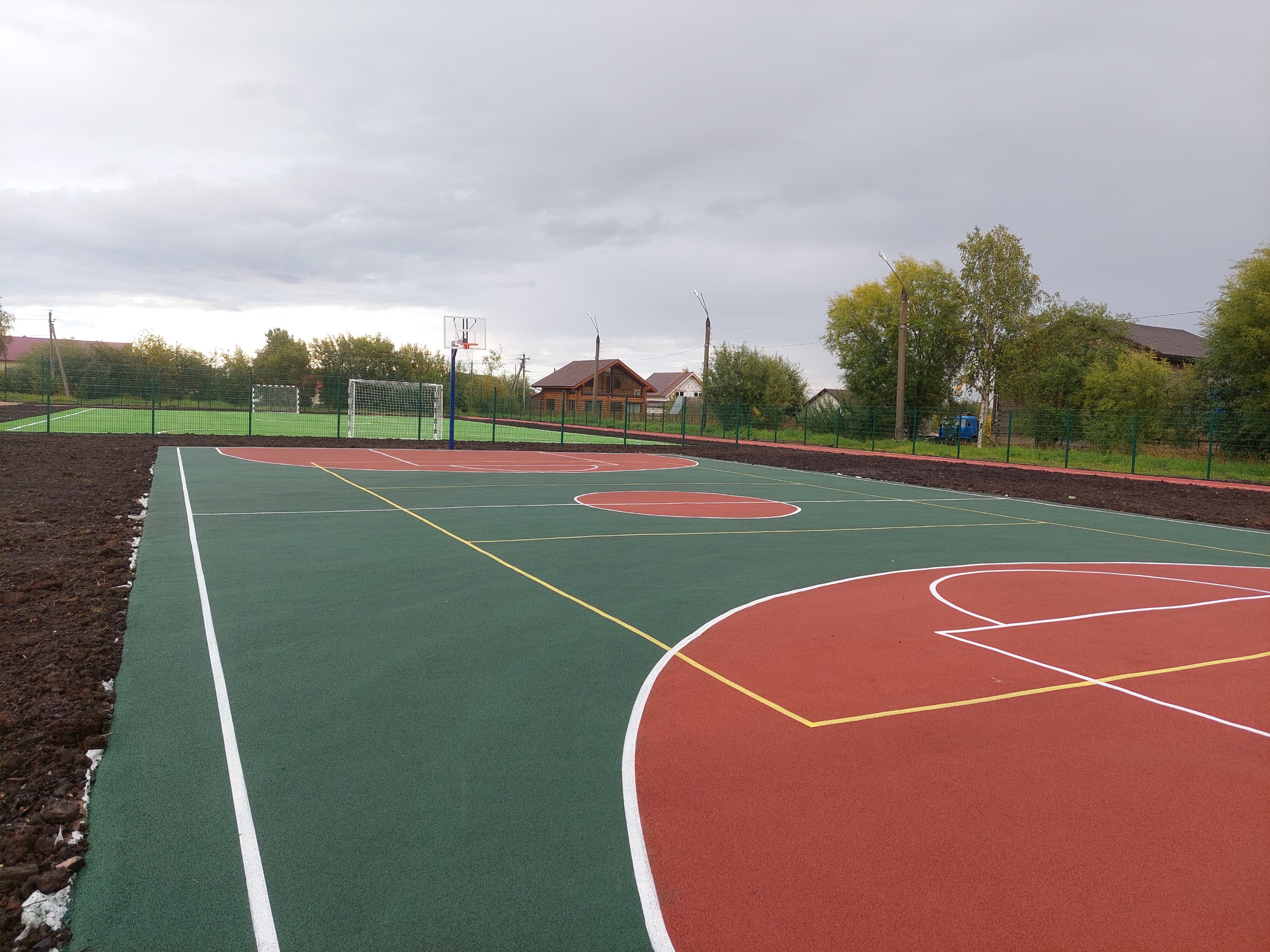 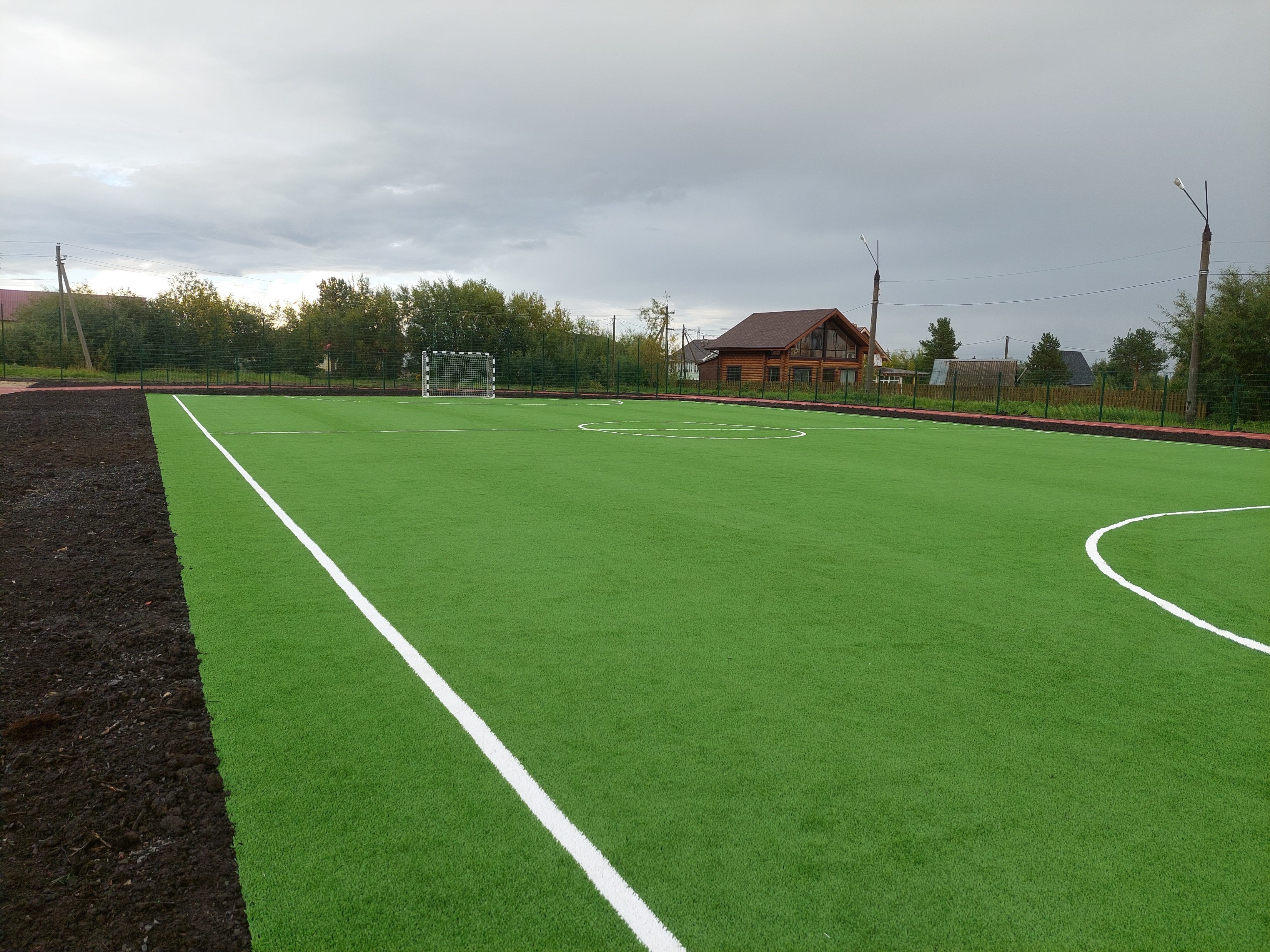 8
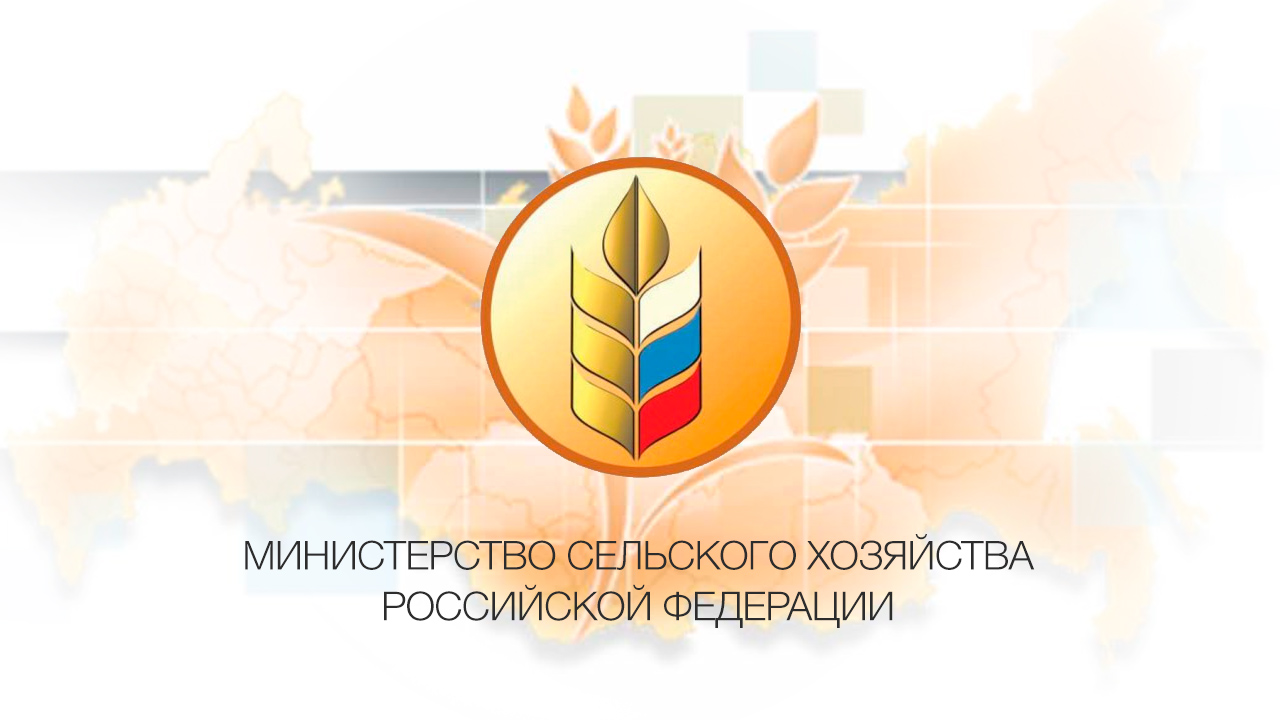 Ремонт дороги к детскому саду в пос. Катунино
Стоимость объекта – 3,4 млн. руб.
Срок выполнения работ – 2021 г.
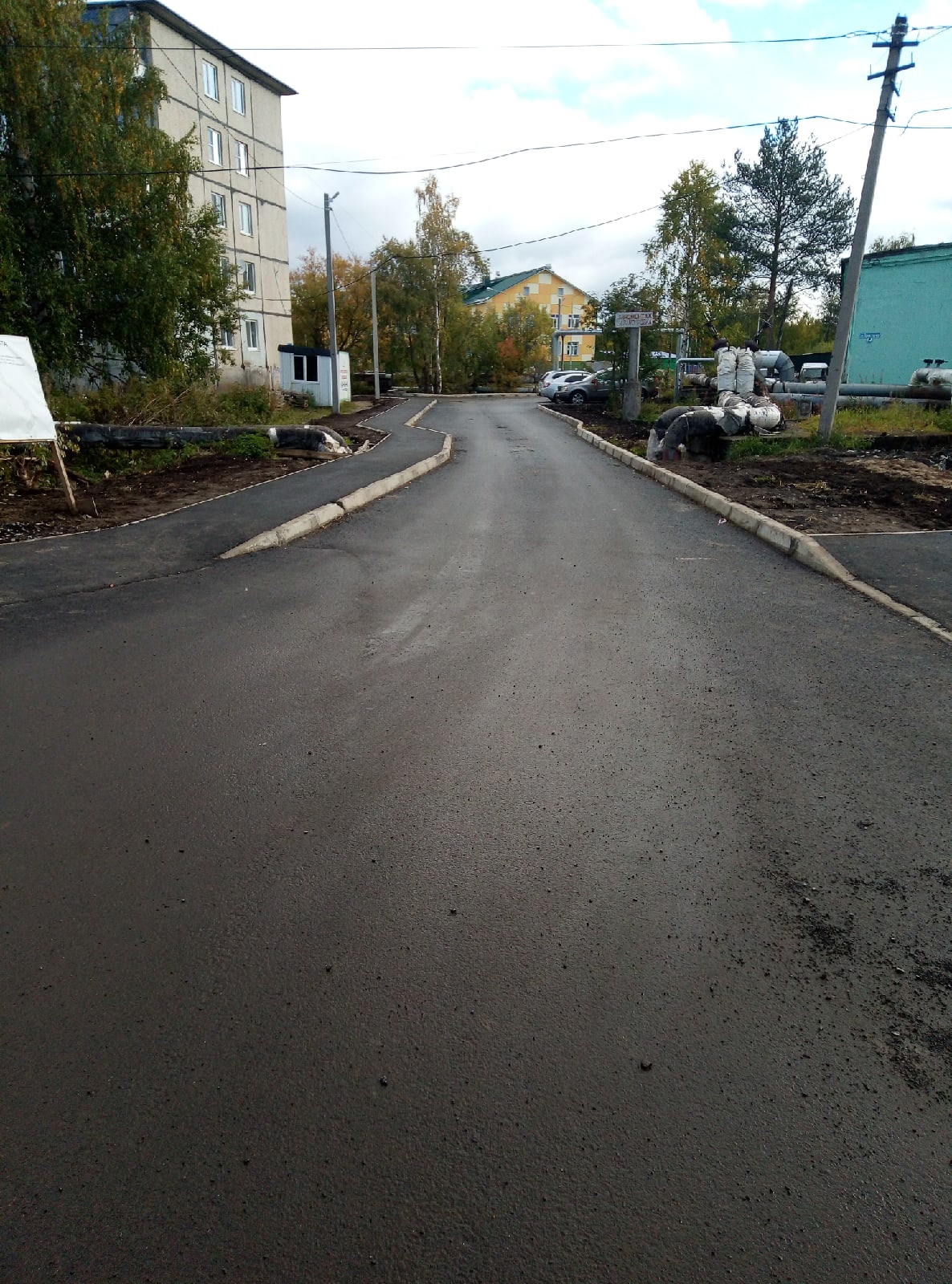 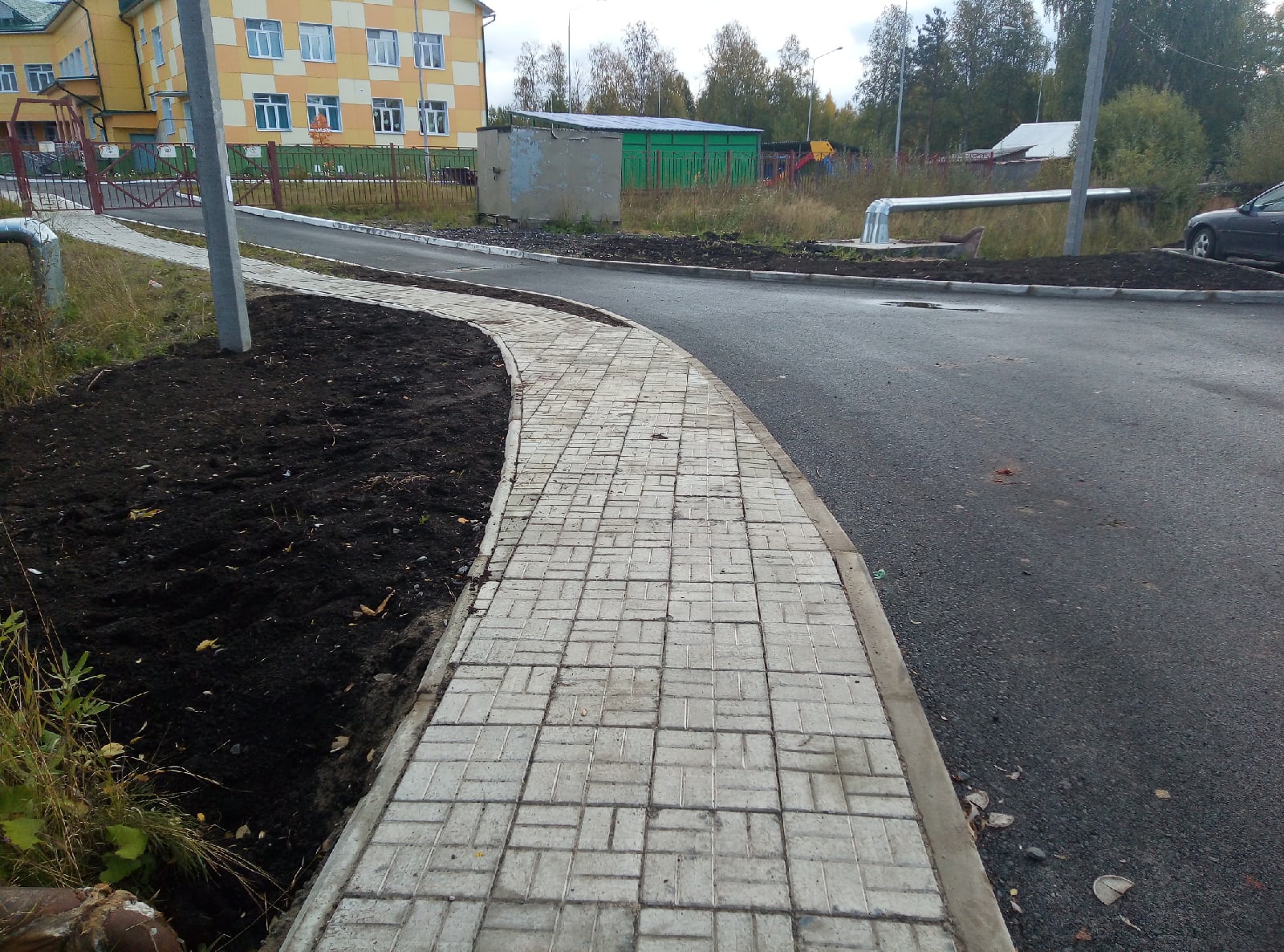 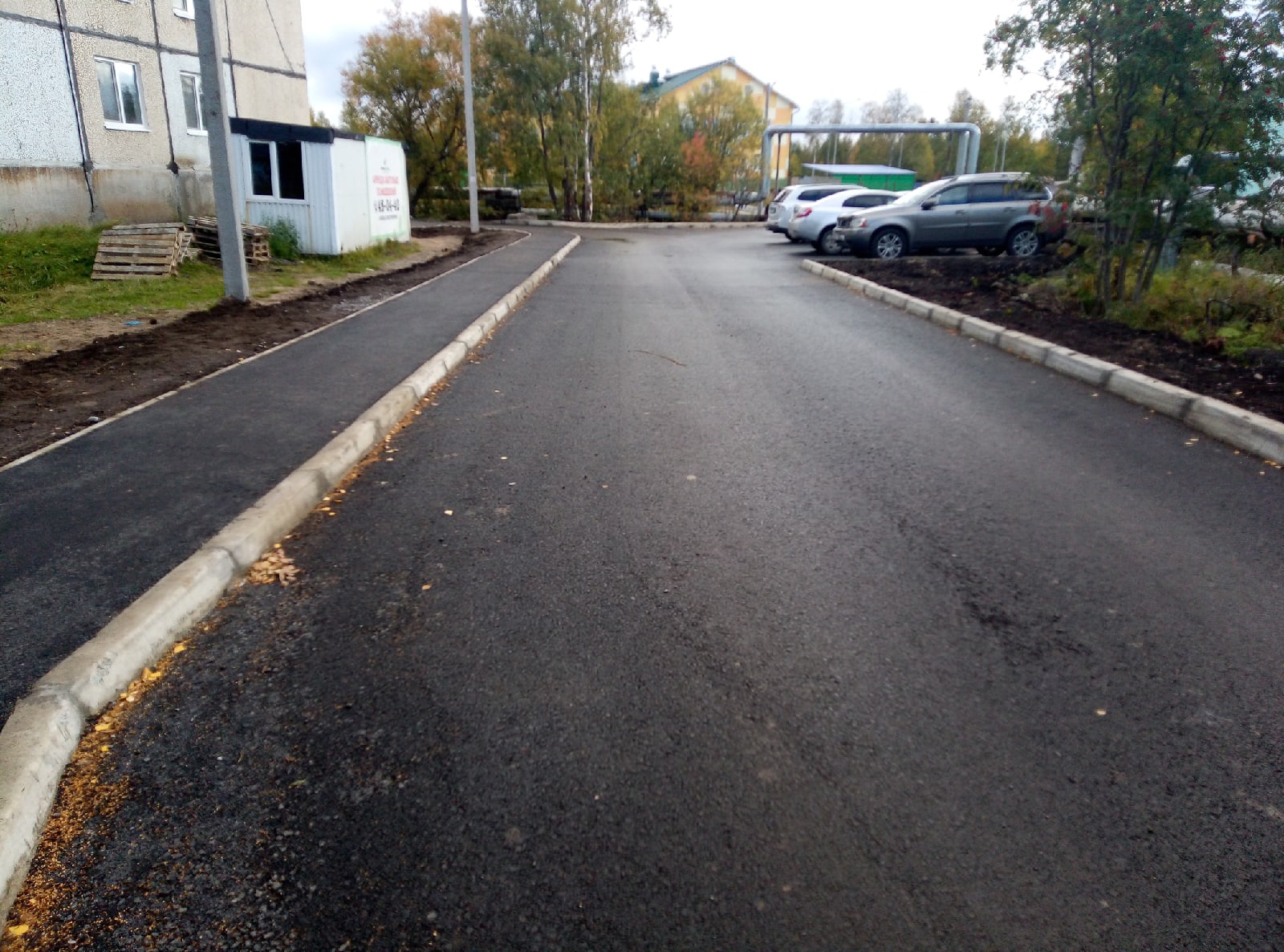 9
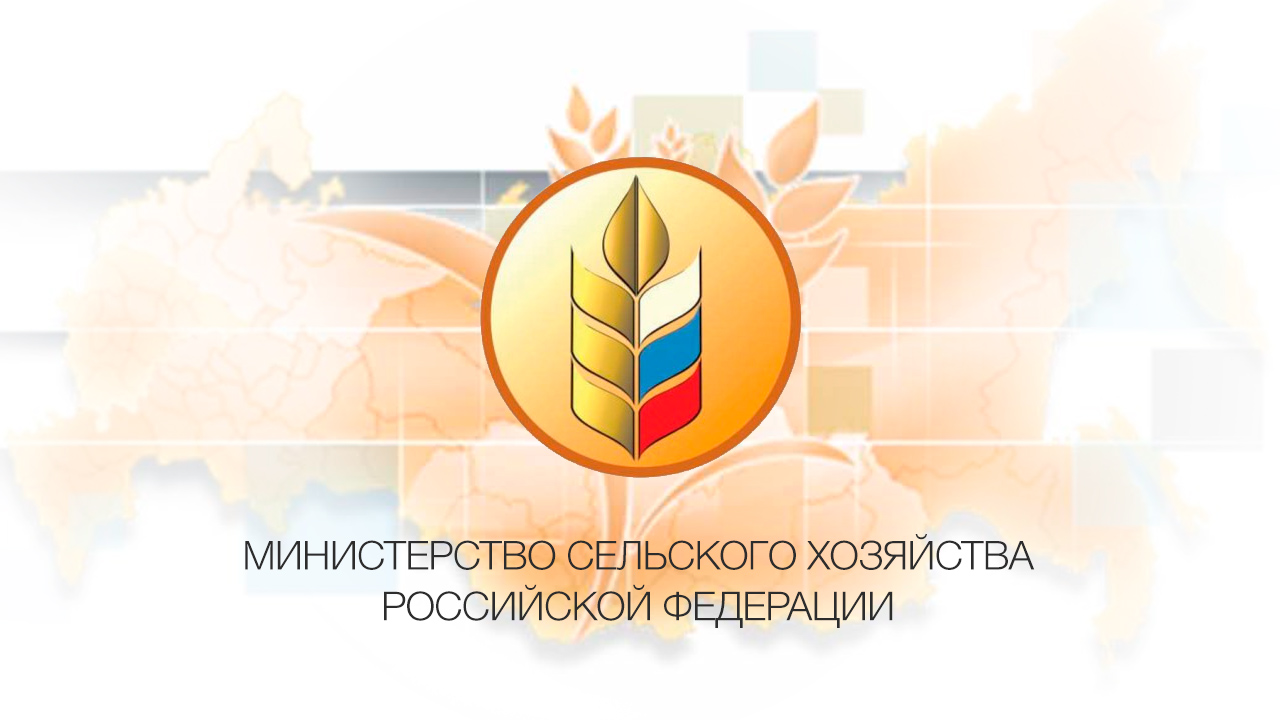 Строительство детского сада в п. Лайский Док на 60 мест
Сумма контракта – 109,3  млн. руб.
Срок ввода объекта в эксплуатацию – 2022 г.
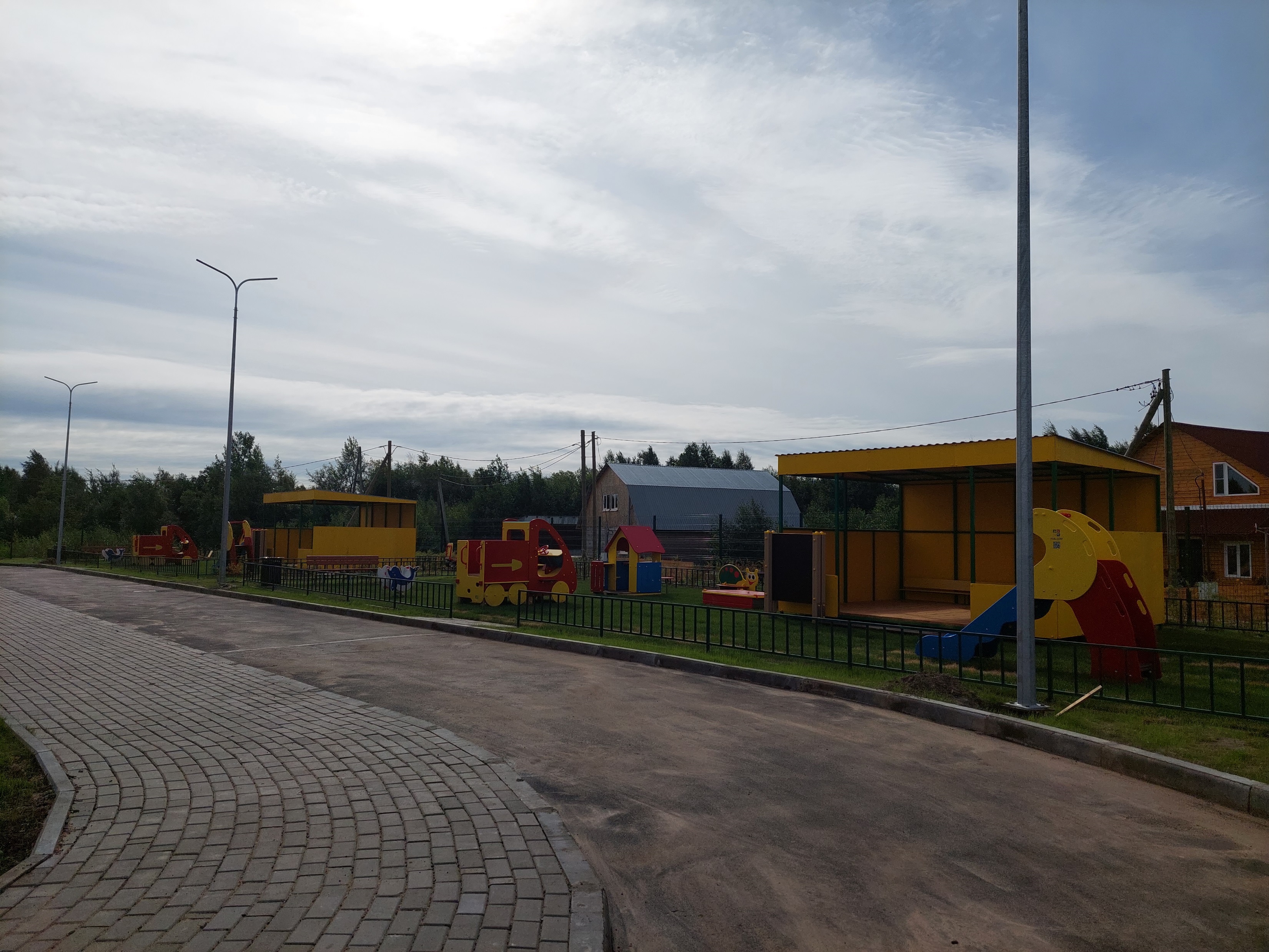 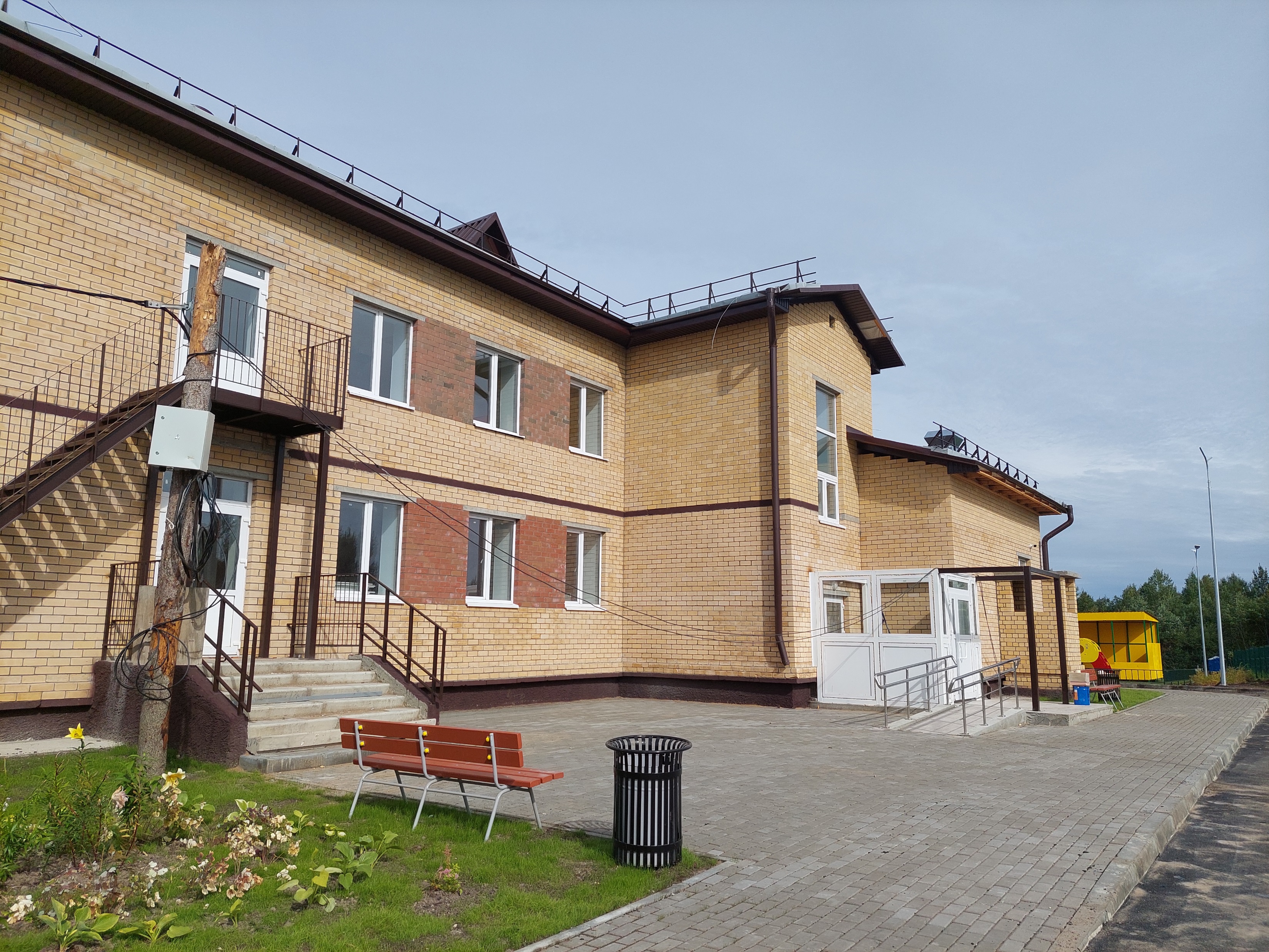 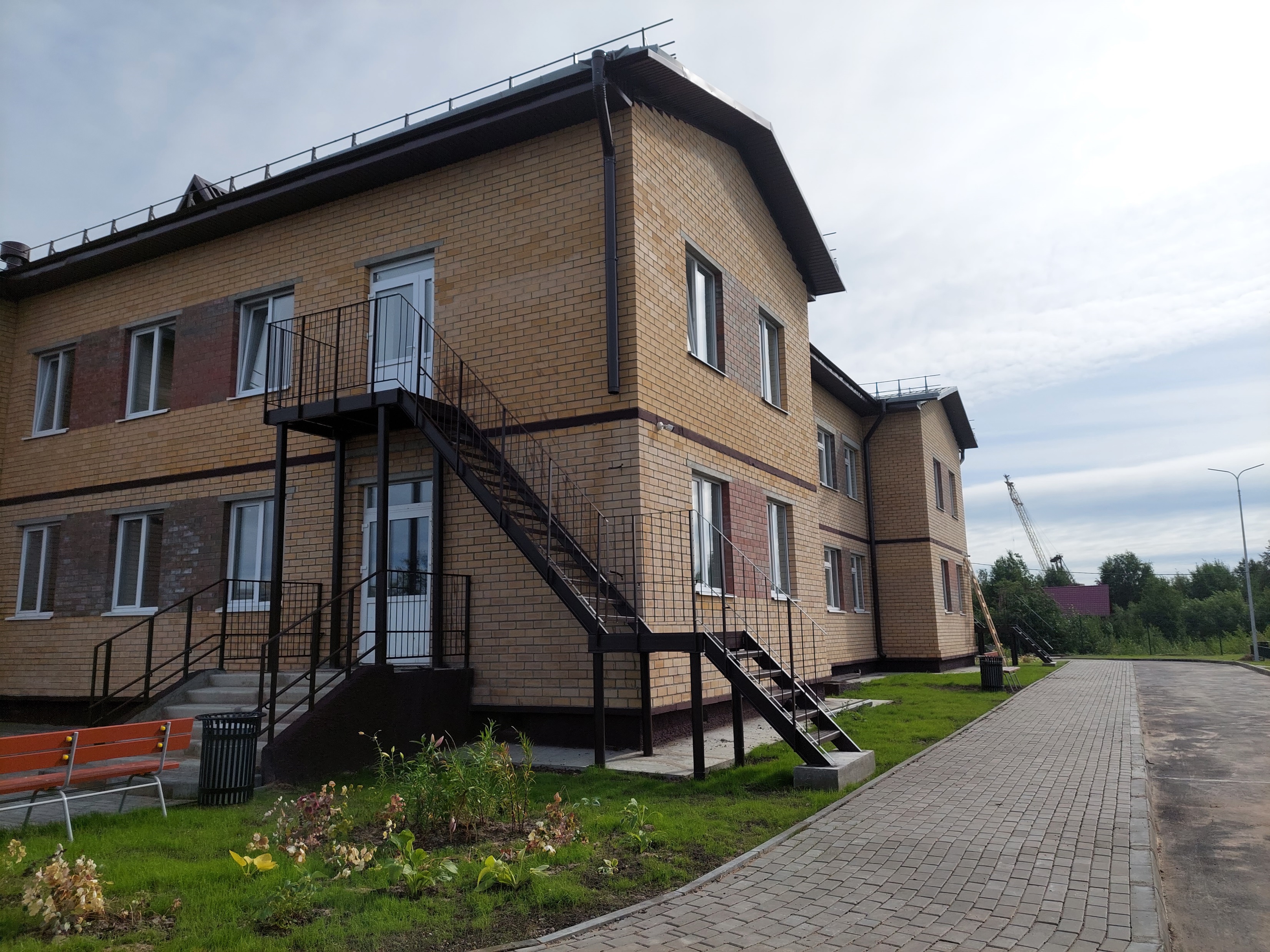 10
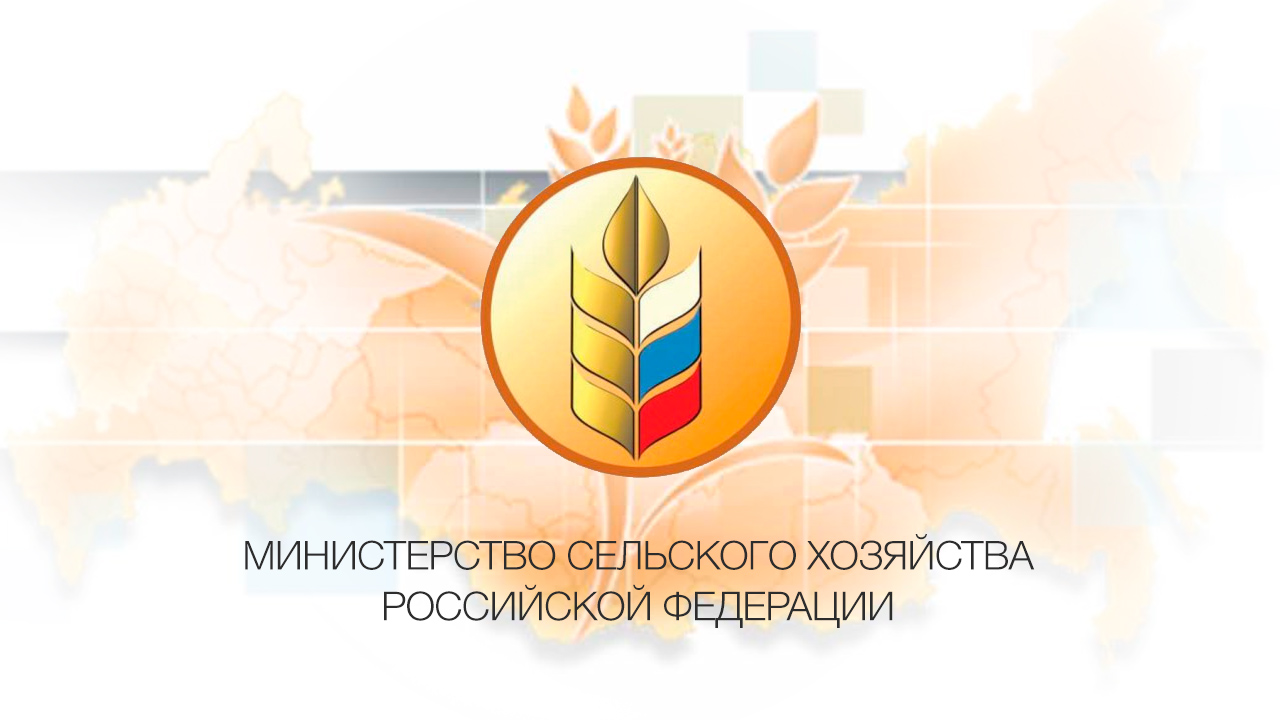 Строительство детского сада в п. Лайский Док на 60 мест
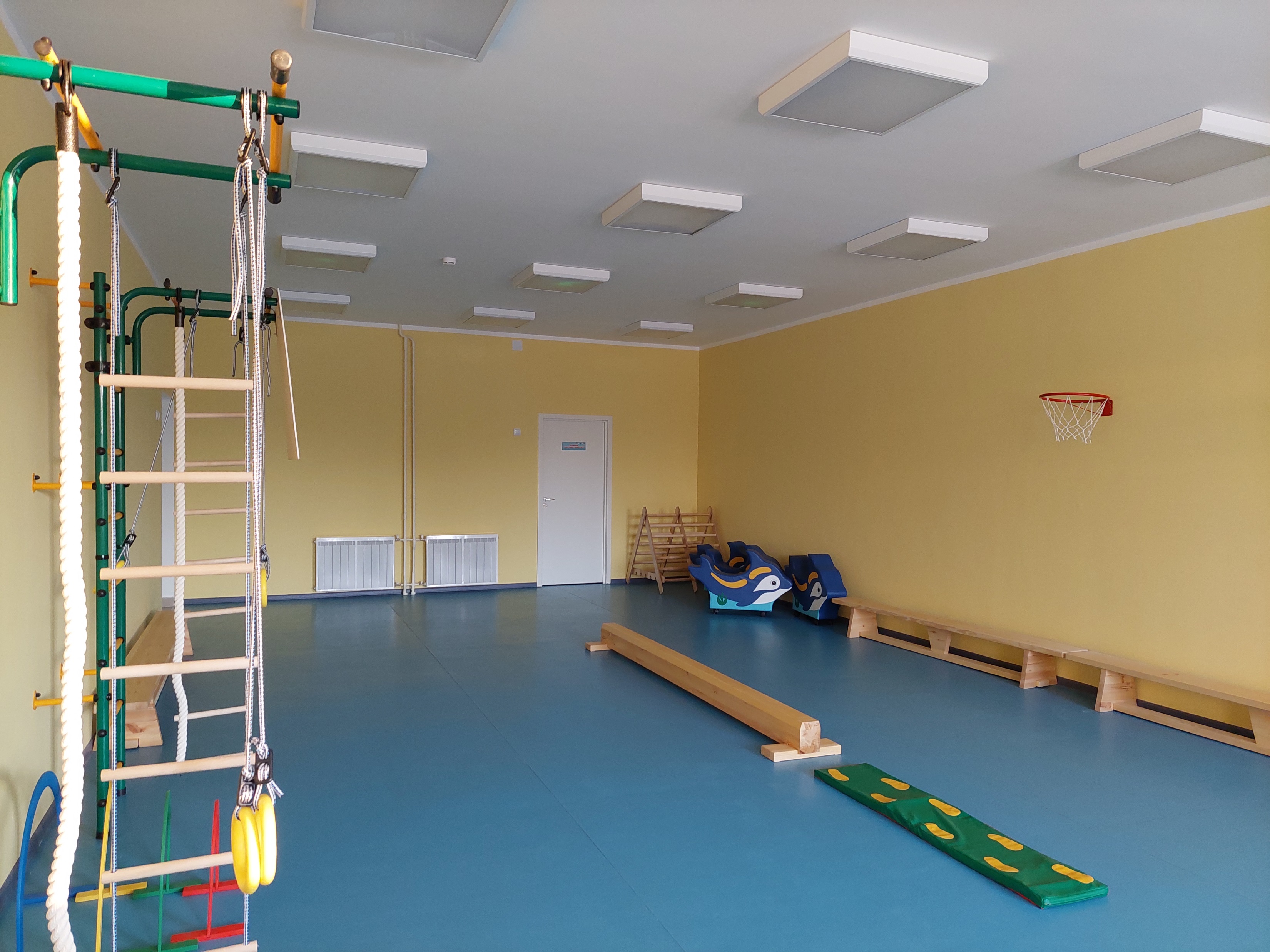 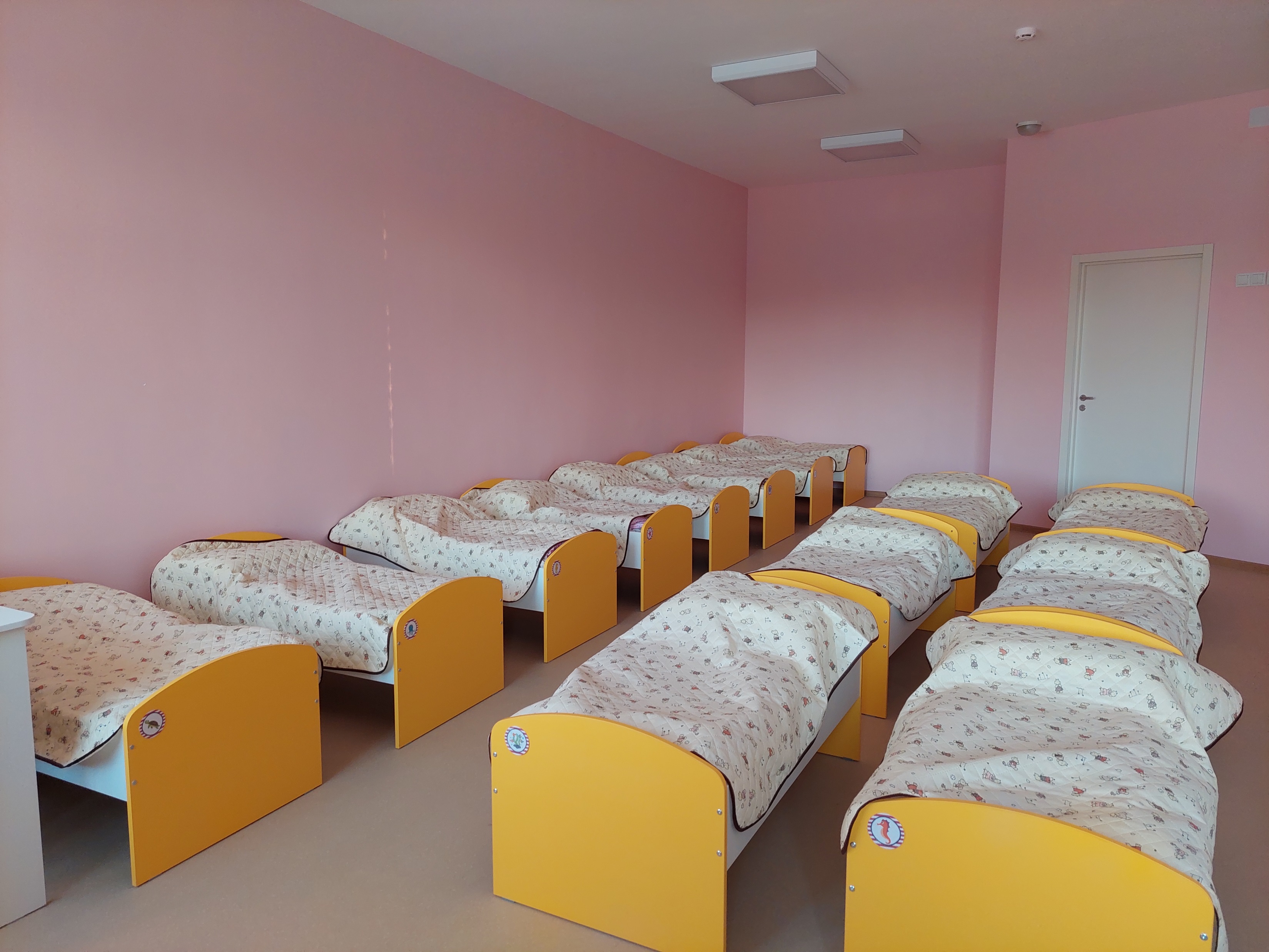 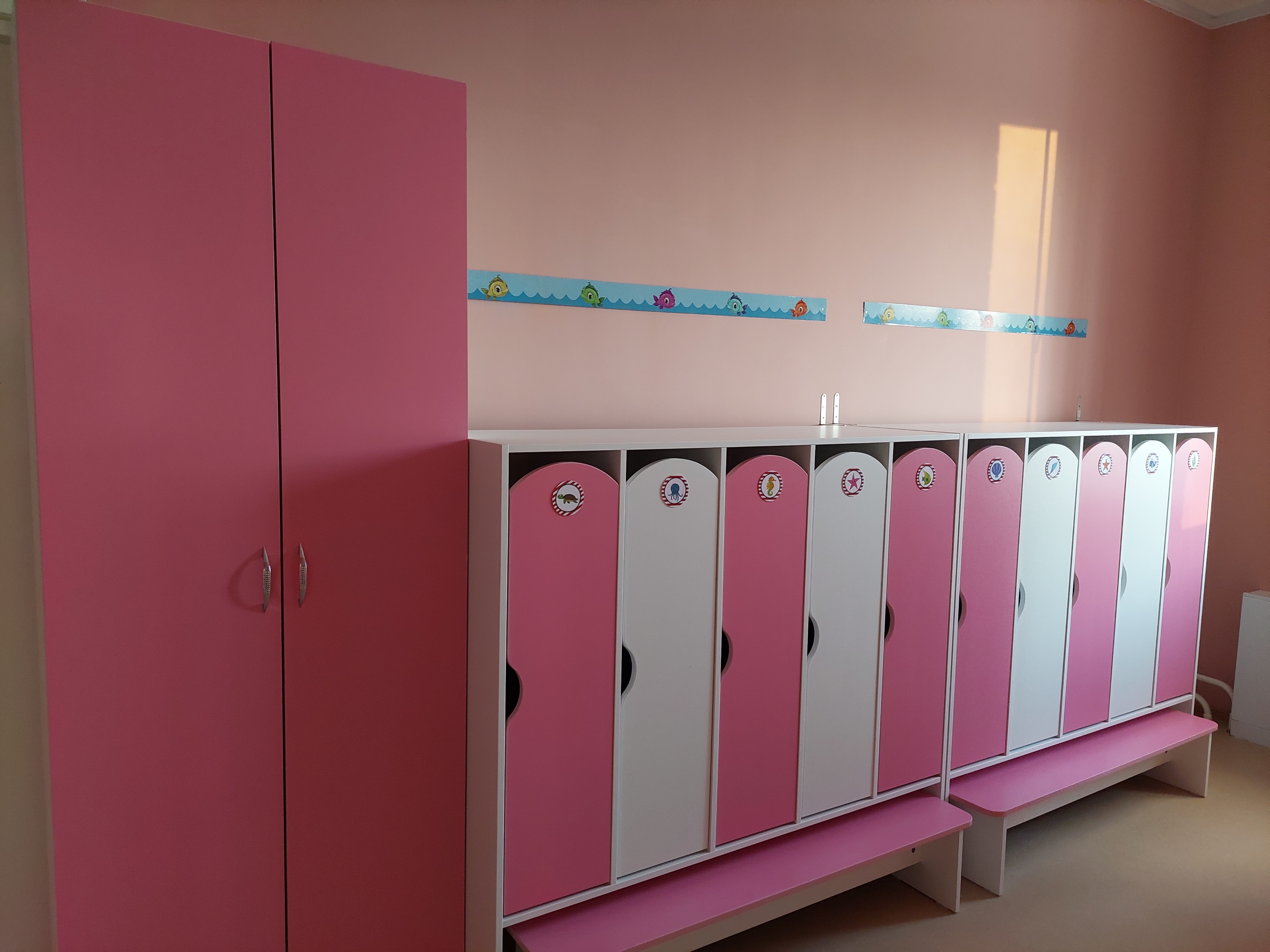 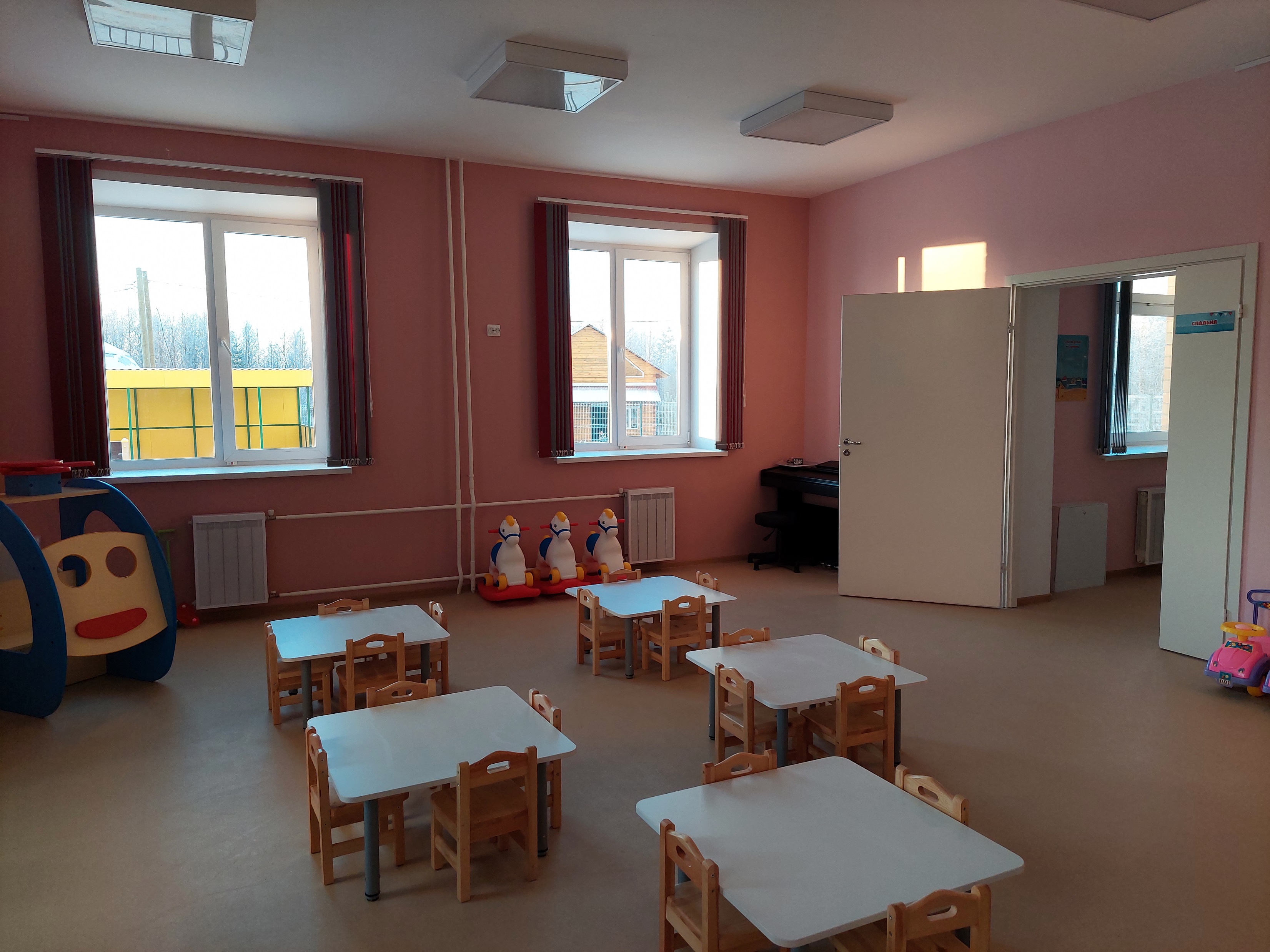 11
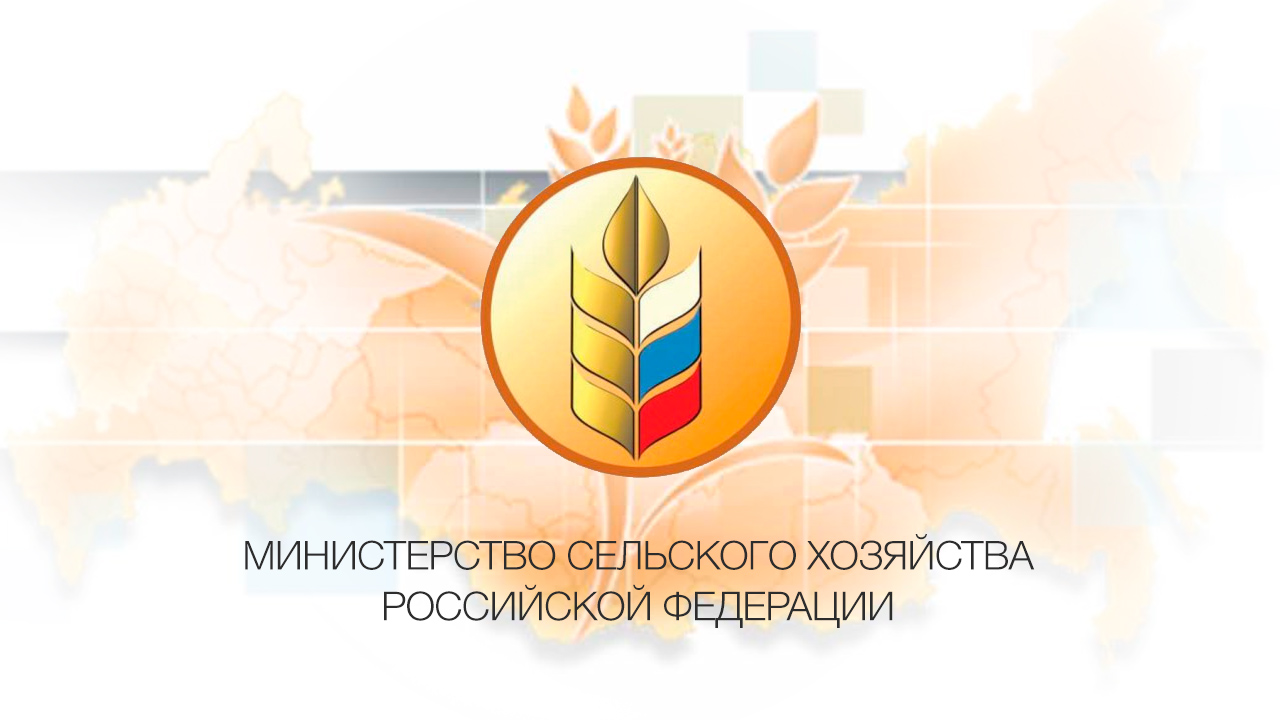 Строительство социо-культурного центра в п. Лайский Док
Стоимость объекта – 69,3 млн. руб.
Срок окончания работ – 2022  г.
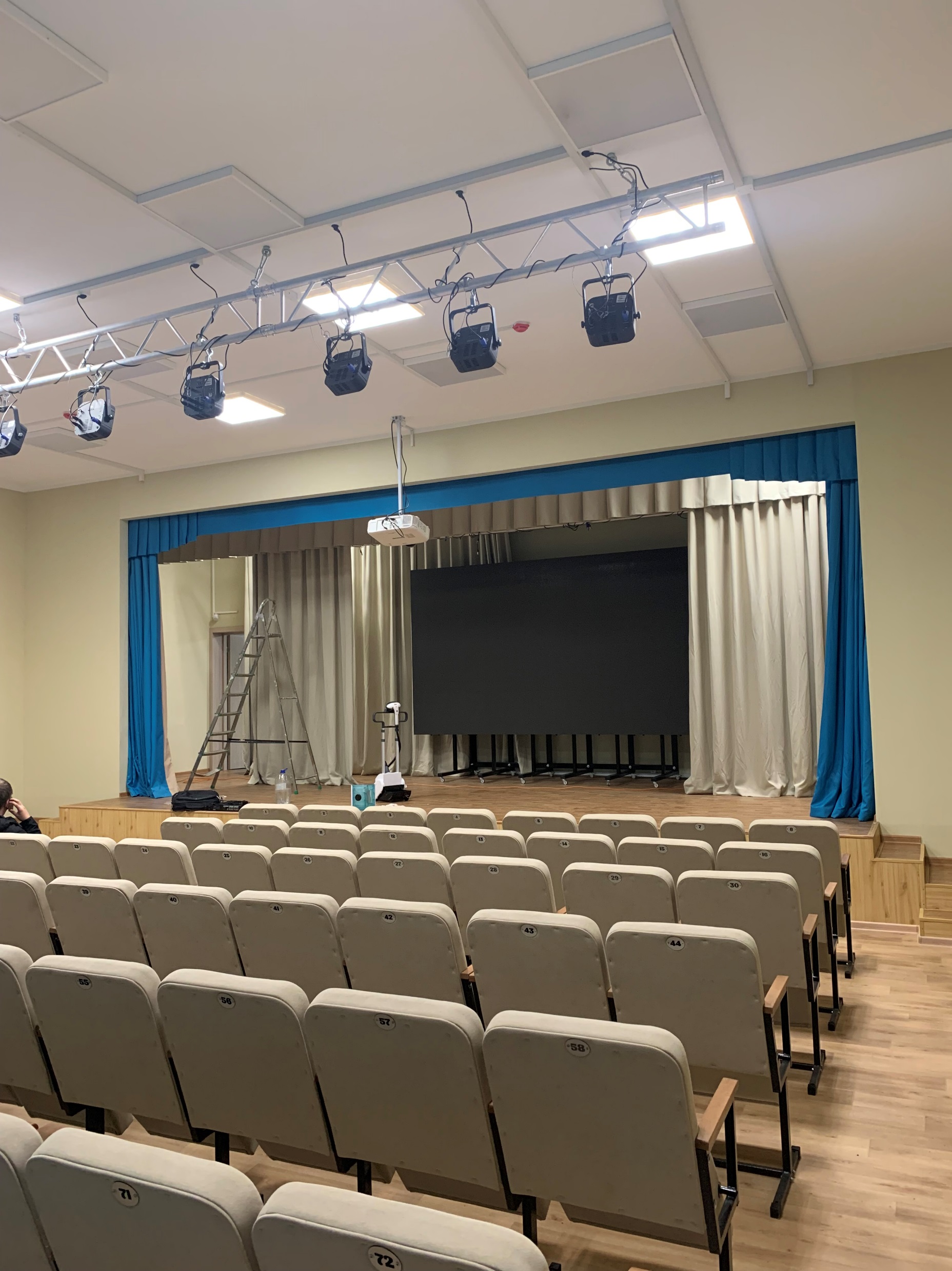 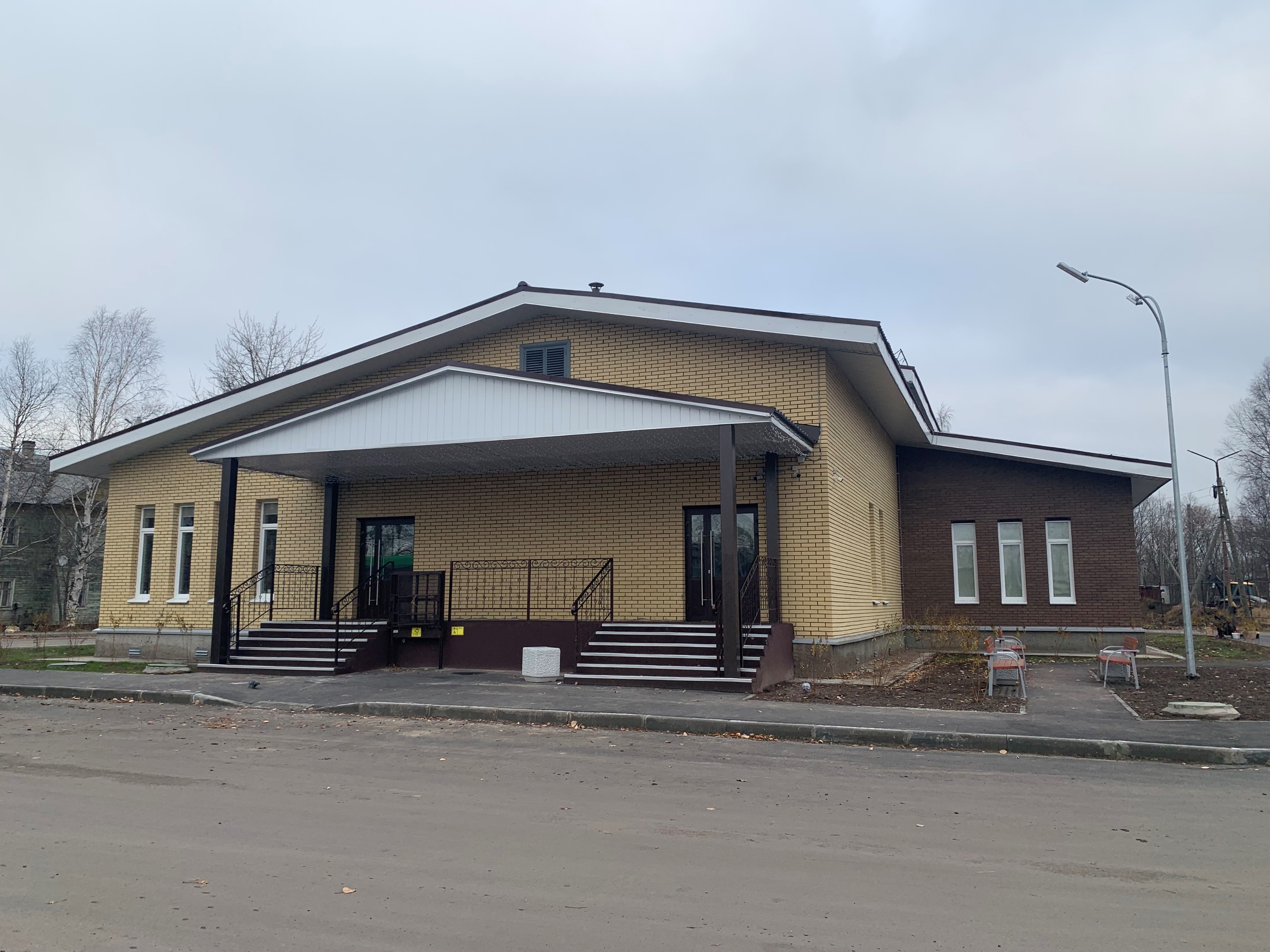 12
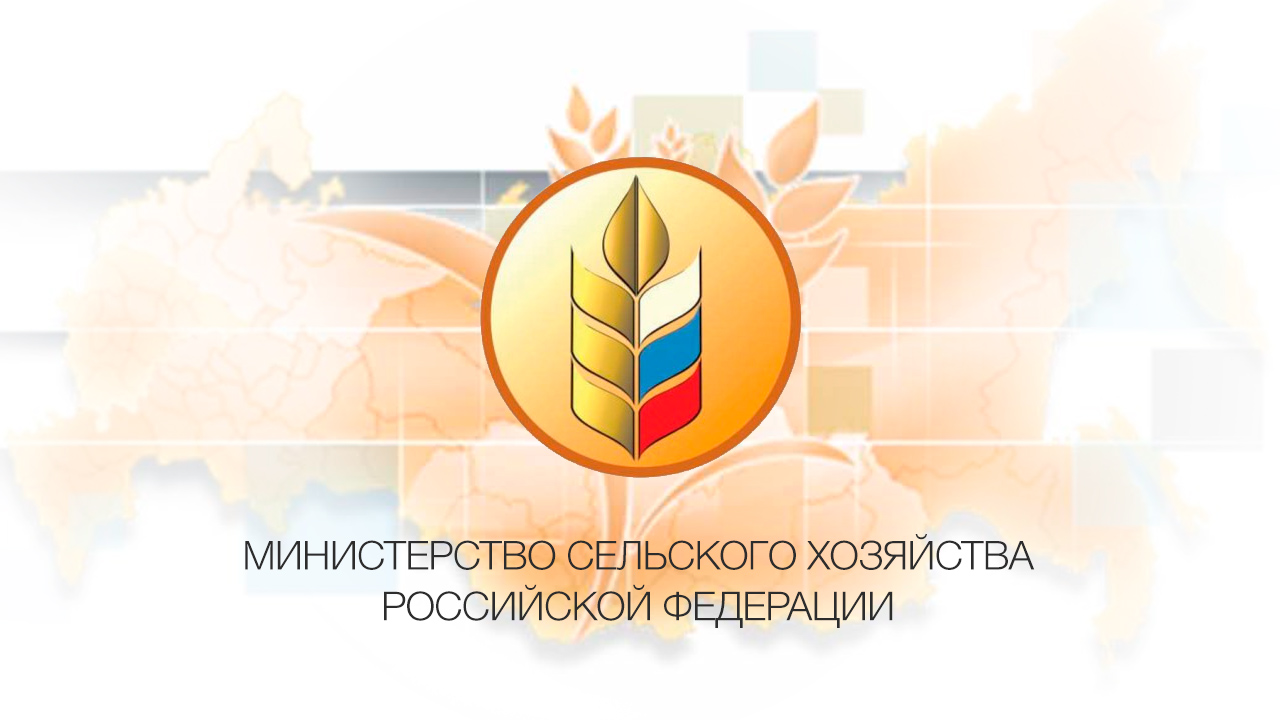 Строительство социо-культурного центра в п. Лайский Док
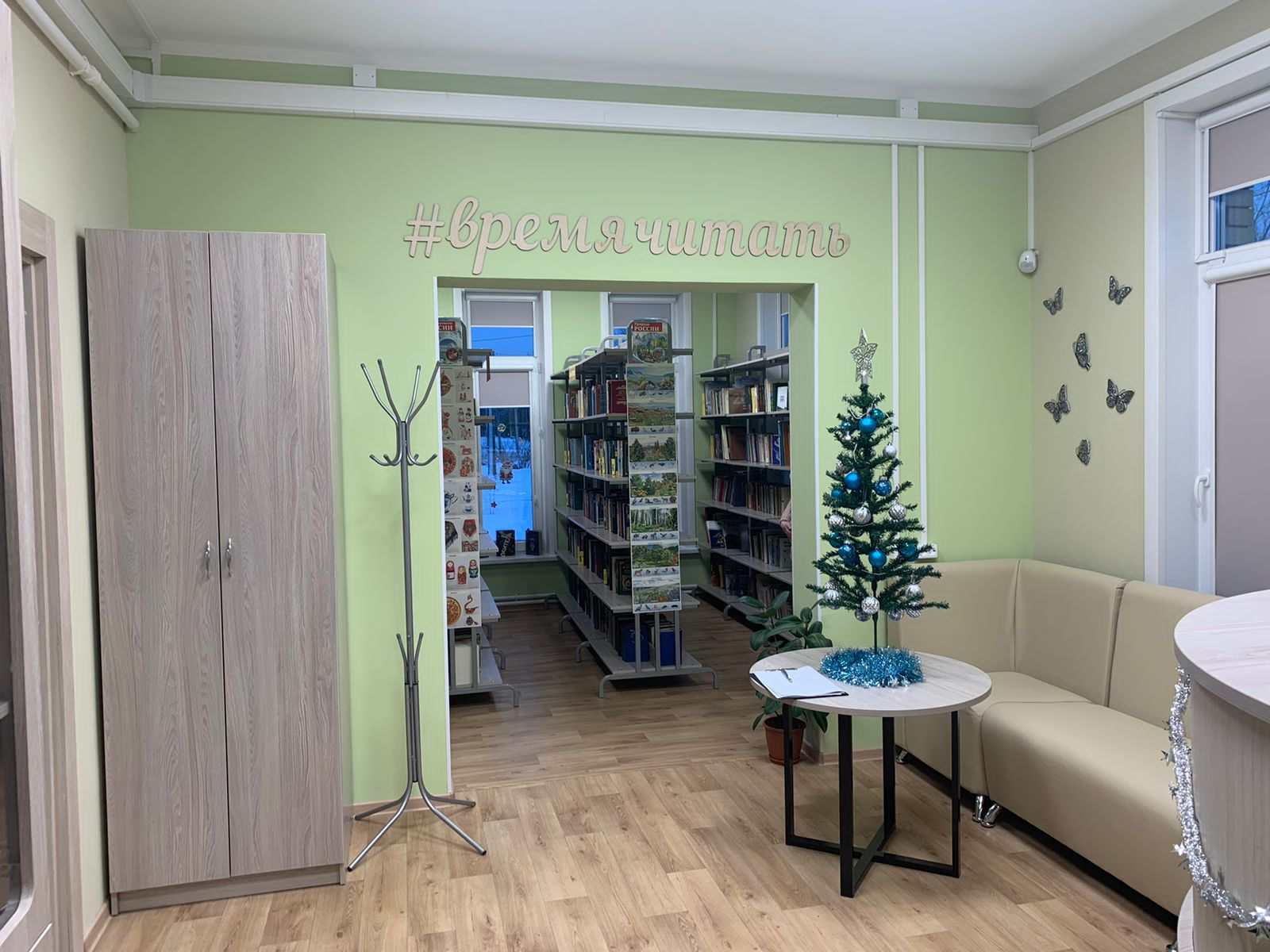 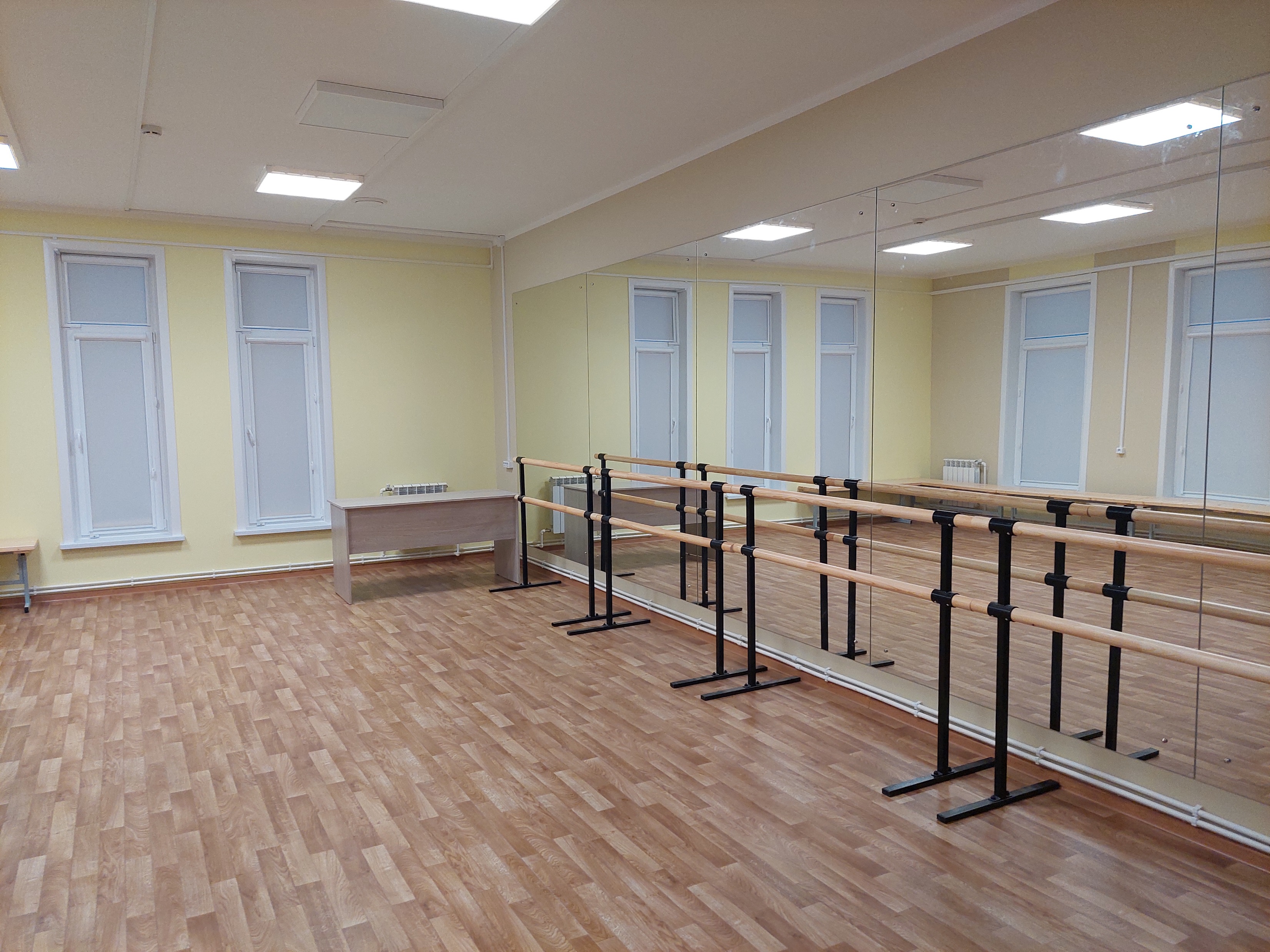 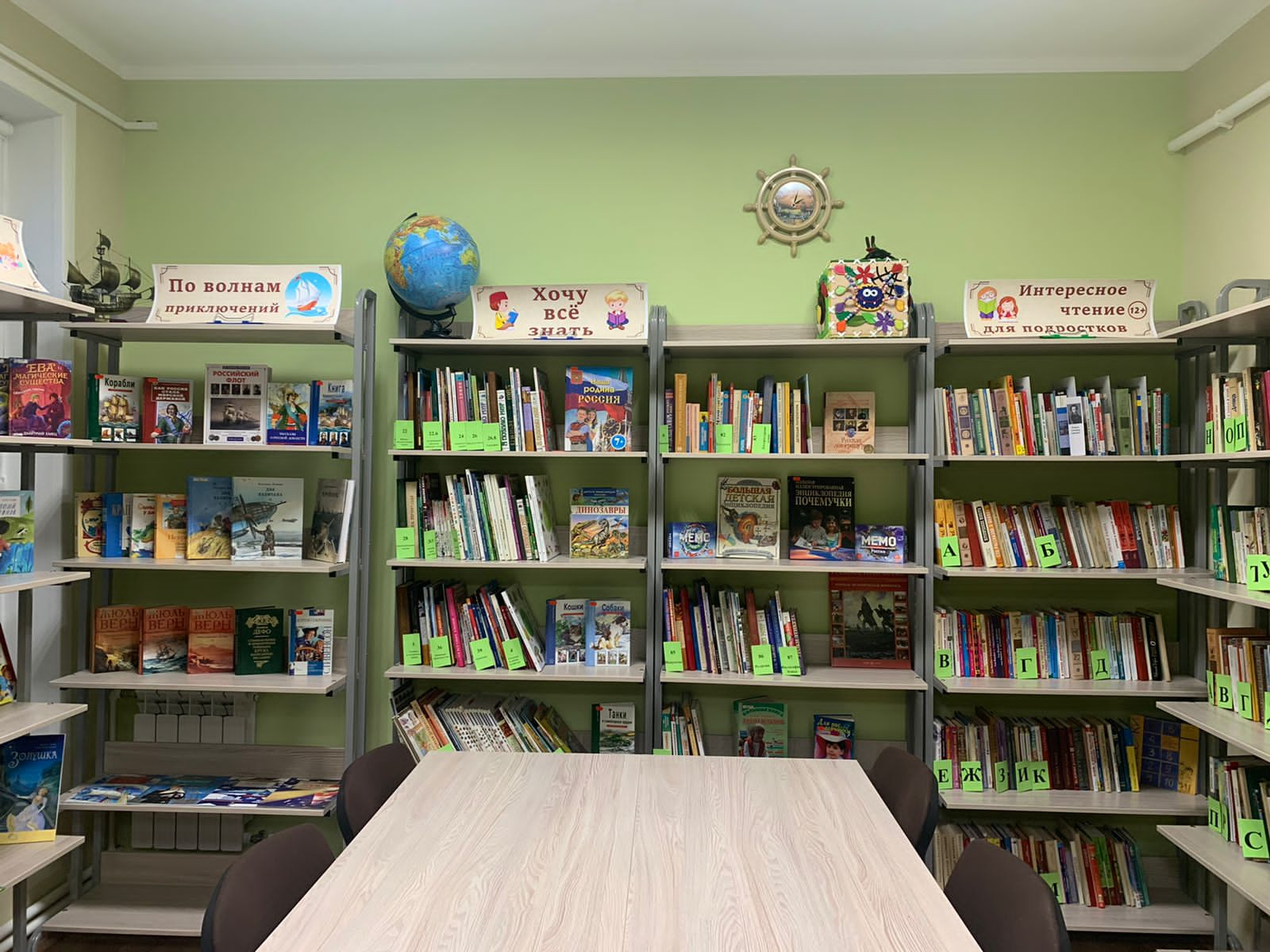 13
СПАСИБО ЗА ВНИМАНИЕ!
14